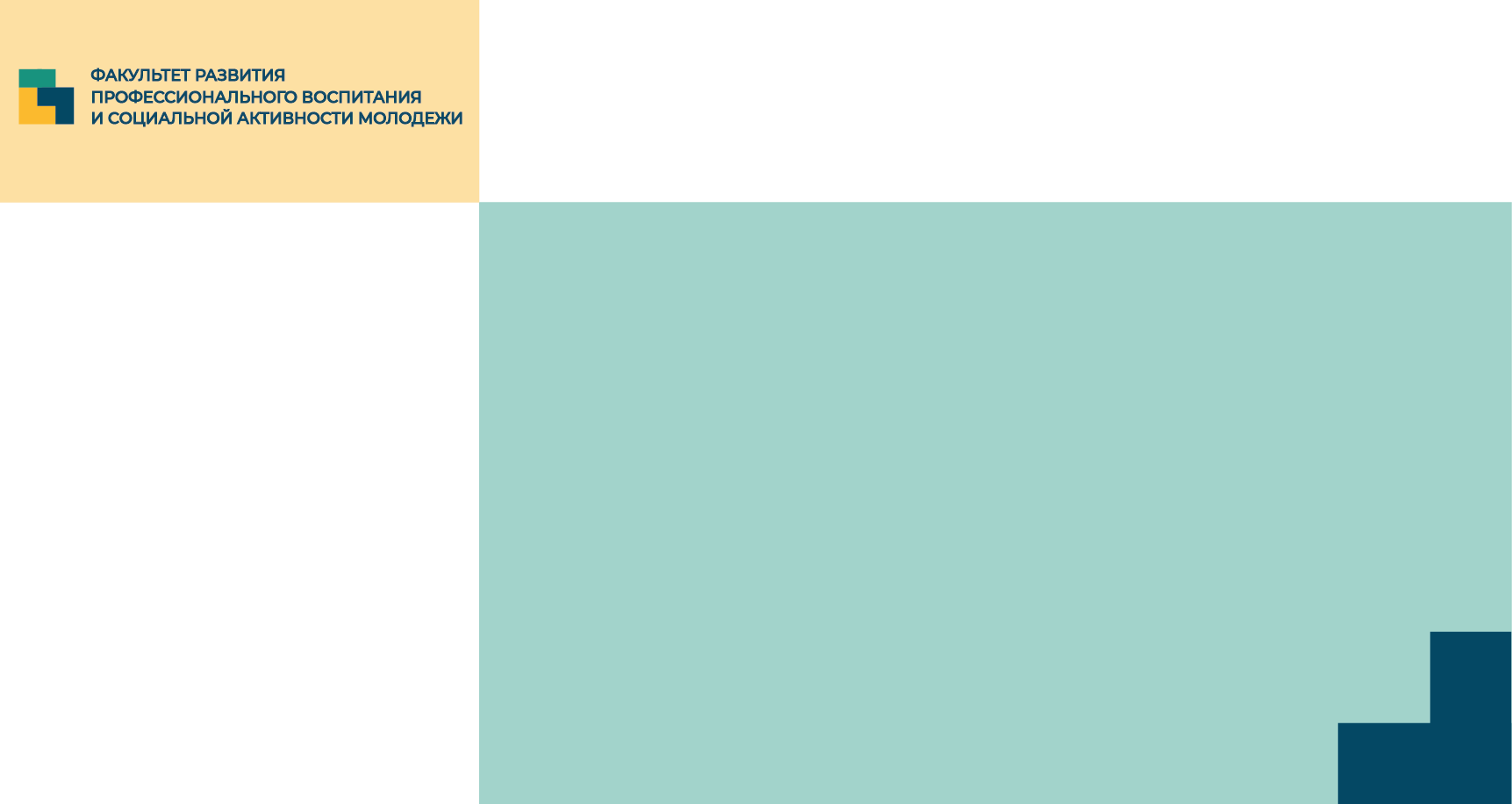 Эффективность постинтернатного сопровождения в профессиональных образовательных организациях: факторы и условия, лучшие практики
6
17 марта 
15:20
вебинар для лиц, ответственных за организацию постинтернатного сопровождения в ПОО
октября
18:00
Изменения в законодательстве Иркутской области в сфере постинтернатного сопровождения
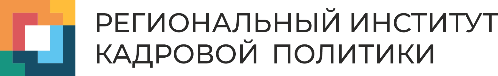 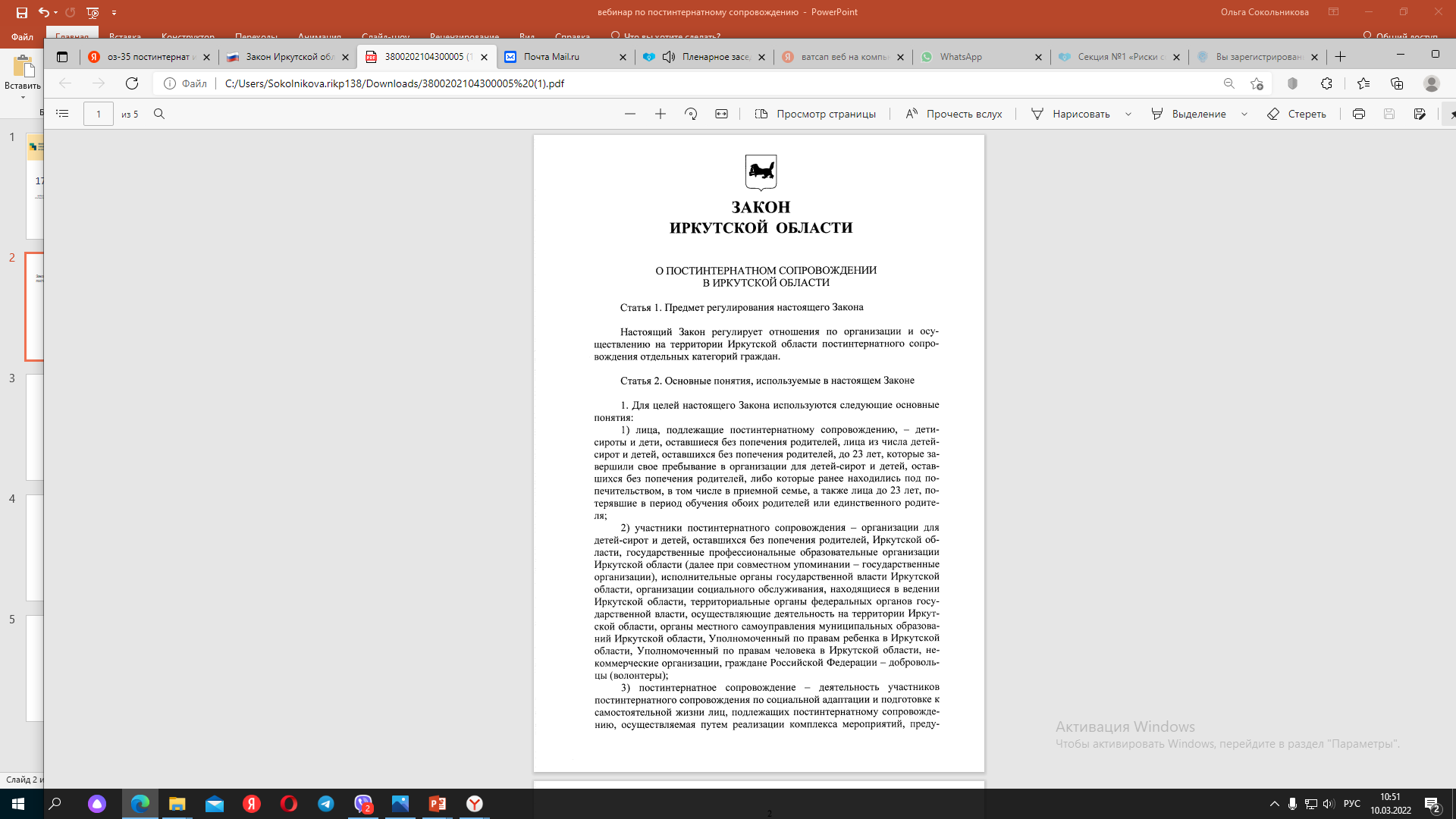 переименовать центры, службы постинтернатного сопровождения и т.д. в отделения постинтернатного сопровождения (ОПС)
использовать типовые подзаконные акты (типовое положение, типовой договор (2 вида)
выявить дефициты детей-сирот в ПОО для включения в состав ОПС именно тех специалистов, которые нужны для эффективного постинтернатного сопровождения именно в вашей ПОО
выявить обучающихся, нуждающихся в постинтернатном сопровождении; разработать индивидуальную программу постинтернатного сопровождения; решить проблемы, обозначенные в индивидуальной программе постинтернатного сопровождения
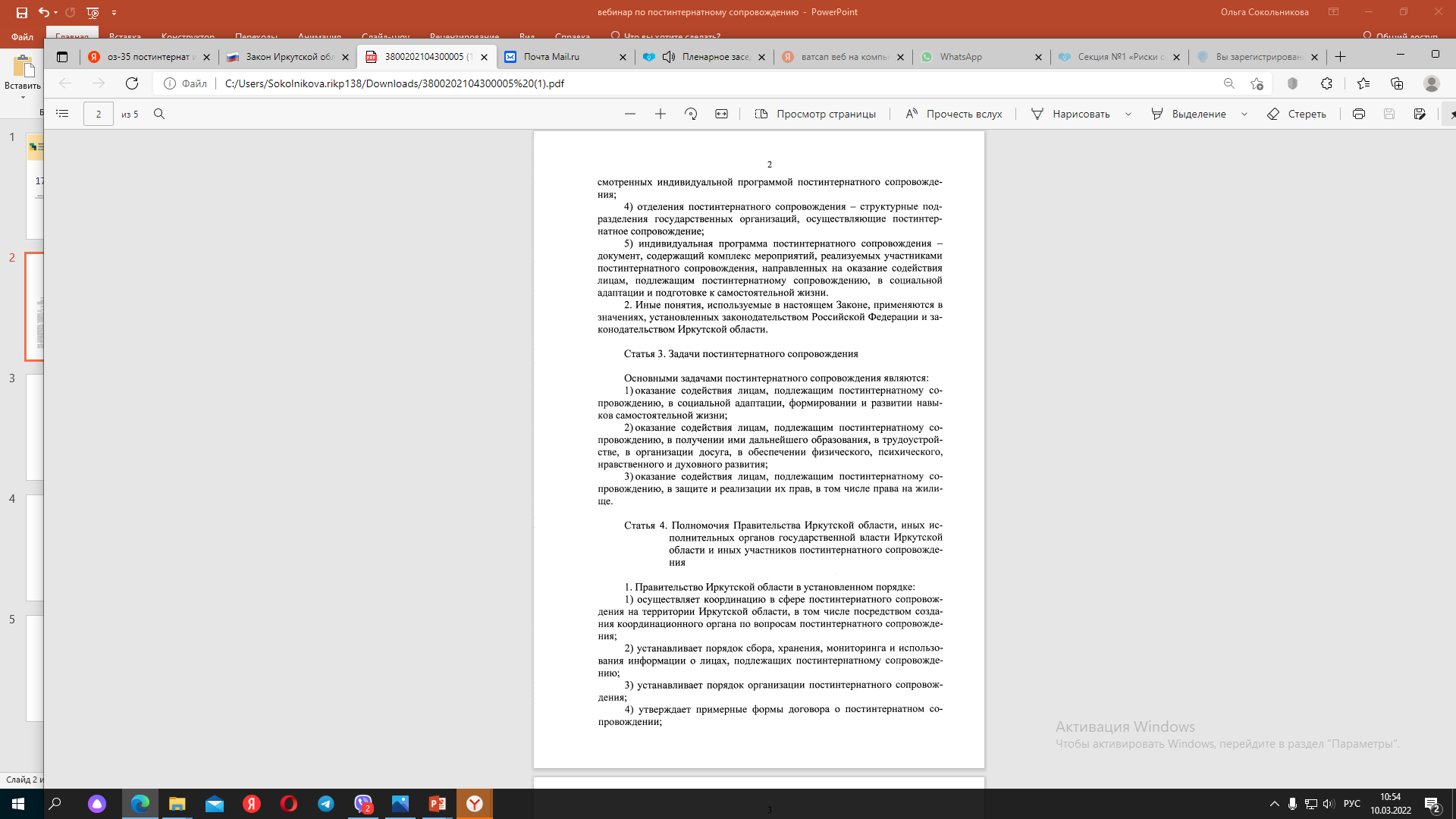 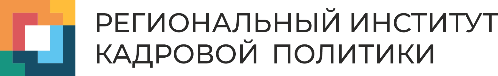 Изменения в законодательстве Иркутской области в сфере постинтернатного сопровождения
Нет противоречия Закону Иркутской области от 29.04.2021 № 35-ОЗ 
«О постинтернатном сопровождении в Иркутской области»
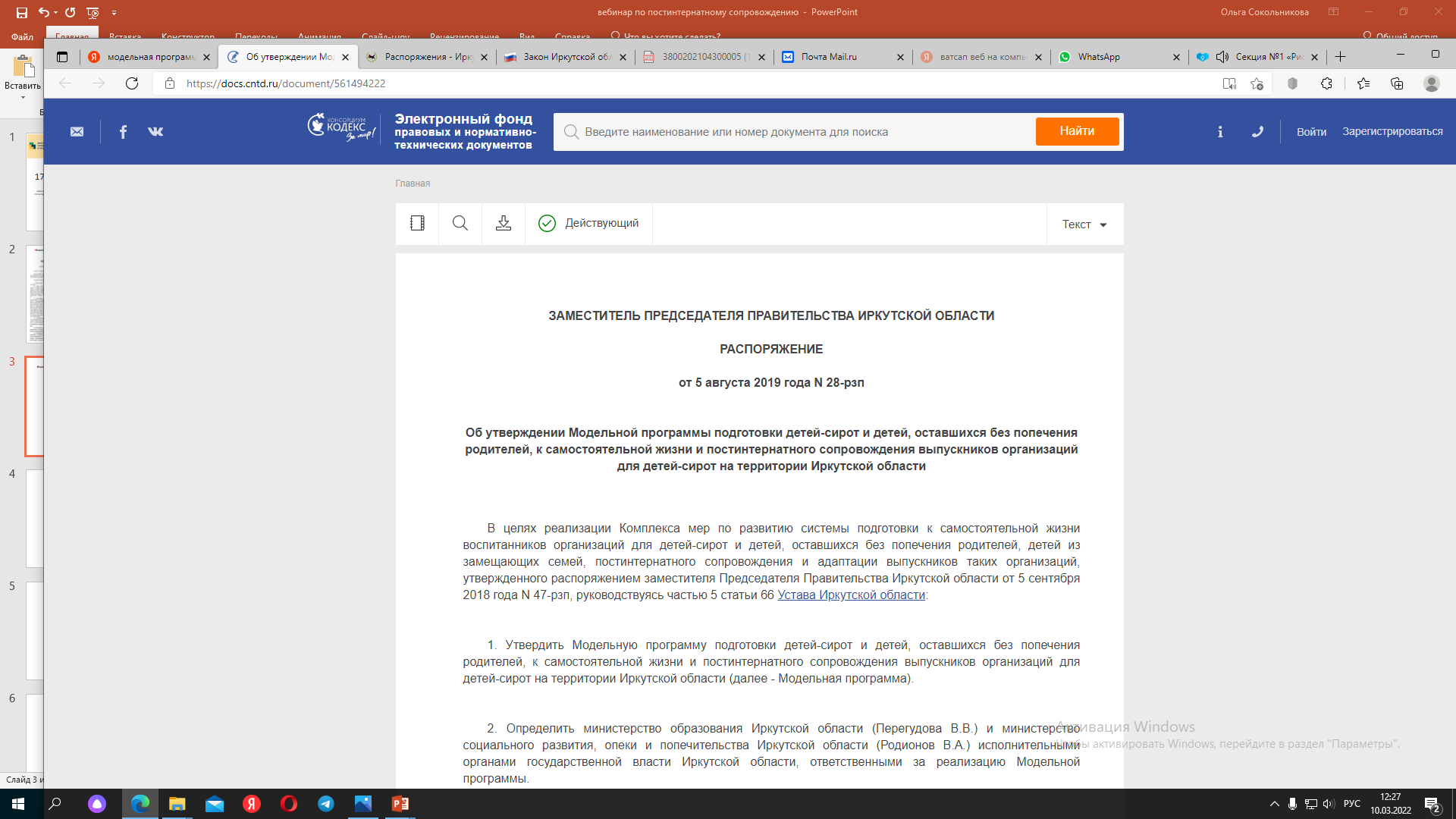 Задача 1. Разработка правовой и информационной методической базы, механизмов эффективного постинтернатного сопровождения…
 Задача 2. Обеспечение эффективных изменений в системе постинтернатного сопровождения посредством институционализации постинтернатного сопровождения...
Задача 3. Создание условий для формирования устойчивой продуктивной модели межведомственного и внутриведомственного взаимодействия по постинтернатному сопровождению.
Ожидаемые результаты реализации :
улучшение качества постинтернатного сопровождения;
переход от стихийного решения проблемы сопровождения выпускников к планомерному;
изменение целевой установки региональной системы сопровождения с оказания постоянной помощи детям-сиротам на профилактику их социальной дезадаптации;
увеличение численности детей-сирот, успешно адаптировавшихся посредством постинтернатного сопровождения;
наличие механизма устойчивого межведомственного взаимодействия и координации работы исполнительных органов госвласти Иркутской области, органов местного самоуправления, организаций, участвующих в постинтернатном сопровождении;
включение социально ориентированных некоммерческих организаций в постинтернатное сопровождение, подготовку к самостоятельной жизни детей-сирот и детей, оставшихся без попечения родителей, лиц из их числа
Итоги реализации профессиональными образовательными организациями 
Модельной программы подготовки детей-сирот и детей, оставшихся без попечения родителей, 
к самостоятельной жизни и постинтернатного сопровождения выпускников организаций для детей-сирот 
на территории Иркутской области на 2022 год
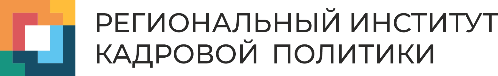 Модельная программа остается действующим документом, обязательным для реализации (в том числе в ПОО, подведомственных министерству образования  Иркутской области)
Основание проведения мониторинга - распоряжение министерства образования Иркутской области от 13 декабря 2021 года № 2094-мр.


Цель проведения мониторинга - предоставление в министерство образования Иркутской области объективных данных о качестве реализации Модельной программы для формирования управленческих решений по повышению качества и результативности постинтернатного сопровождения детей-сирот в ПОО.
В мониторинг включены 3 показателя:

1. «Изменения в инфраструктуре организаций, участвующих в постинтернатном сопровождении»

2. «Изменения в жизнедеятельности лиц, подлежащих постинтернатному сопровождению и получивших такую помощь»

3. «Изменения в кадровом обеспечении постинтернатного сопровождения»
Для подведения промежуточных итогов взяты данные по показателям за 2019, 2020 и 2021 гг.
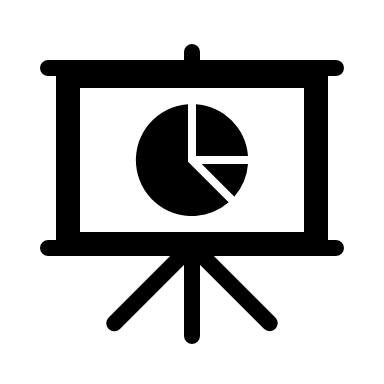 С 1 сентября 2019 года  к реализации Модельной программы приступили 56 (100%) ПОО, подведомственных министерству образования Иркутской области.
 Структурные подразделения: в 6 ПОО - центры социальной адаптации и постинтернатного сопровождения, в 45 ПОО – подразделения, в 5- службы, в 1 ПОО назначено отв.лицо.
Предоставляются  услуги по:
-социально-психологическому сопровождению по преодолению трудных жизненных ситуаций;
- социально-педагогической поддержке в создании условий для максимально успешного обучения, воспитания, социализации и развития личности;
- социально-правовой поддержке в реализации государственных гарантий, защите прав обучающихся;
- предоставлению жилого помещения и бесплатных коммунальных услуг;
-организации питания;
-профессиональной ориентации, трудоустройству выпускников-сирот;
-получению дополнительного профессионального образования и бесплатного второго среднего профессионального образования.
Приняты на постинтернатное сопровождение на основании индивидуальных заявлений и договоров с ПОО 1625 обучающихся в 2019 г. и 1003 обучающихся в 2020 г., что составило всего 2628 чел., это 68,8% от общего количества детей-сирот. Среди обратившихся были также обучающиеся, находящиеся под опекой. В 2021 году – 1248 чел.
Учреждения с наибольшим числом принимаемых на постинтернатное сопровождение: 
Усольский индустриальный техникум
Иркутский техникум транспорта и строительства
Иркутский техникум авиастроения и материалообработки 
Учреждения с наименьшим числом принятых на постинтернатное сопровождение:
Братский индустриально-металлургический техникум 
Усть-Илимский техникум лесопромышленных технологий и сферы услуг
Братский педагогический колледж
Зиминский железнодорожный техникум
Иркутский колледж автомобильного транспорта и дорожного строительства  
Учреждения, в которые на постинтернатное сопровождение не поступил ни один человек: 
Ангарский индустриальный техникум
Ангарский политехнический техникум
Братский индустриально-металлургический техникум
Братский промышленный техникум
Братский торгово-технологический техникум
Иркутский техникум машиностроения им. Н.П. Трапезникова
Иркутский техникум индустрии питания
 Иркутский технологический колледж
Свирский электромеханический техникум
Усольский аграрно-промышленный техникум
Усть-Илимский техникум лесопромышленных технологий и сферы услуг
Усольский техникум сферы обслуживания
Химико-технологический техникум г. Саянска
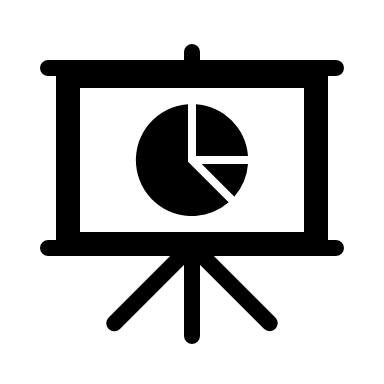 Взаимодействие ПОО по вопросам постинтернатного сопровождения и социальной адаптации
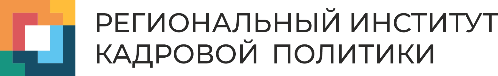 Чаще всего по вопросам постинтернатного сопровождения ПОО взаимодействуют с учреждениями Министерства социального развития, опеки и попечительства Иркутской области.

Увеличилось количество ПОО, взаимодействующих с органами МВД (в том числе ОДН, ПДН): в первом полугодии 2021 года – 11 (20,0%) ПОО, во втором полугодии – 32 ПОО (57,1%).

В показателях взаимодействия с остальными ведомствам и организациям значительных изменений не наблюдается.
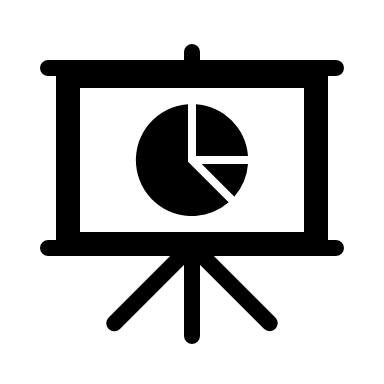 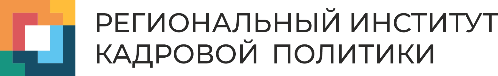 Менее всего ПОО взаимодействовали с психоневрологическими диспансерами и Министерством имущественных отношений Иркутской области.

НКО, с которыми сотрудничали некоторые ПОО :
1. БФ «Дети Байкала».
2. БФ «Оберег».
3. ОБФ «Семьи детям».
4. БФ поддержки людей больных раком, ВИЧ, СПИДом, туберкулёзом.
5.Общественная организация «Ассоциация работающей молодёжи».
6.Иркутское региональное отделение общероссийской общественной организации «Ассамблея народов России».
7.Областной Байкальский Студенческий Строительный Отряд.
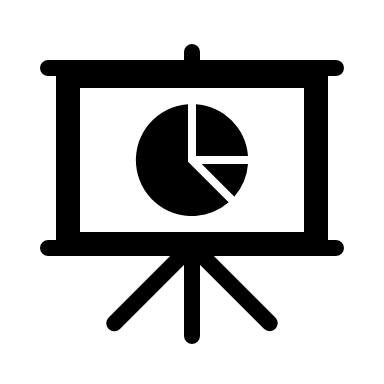 За период с 1 сентября 2019 года по ноябрь 2020 года к реализации Модельной программы приступили 56 (100%) профессиональных образовательных организаций (далее-ПОО), подведомственных министерству образования Иркутской области. В 6 ПОО созданы центры социальной адаптации и постинтернатного сопровождения, в 45 ПОО- подразделения; в 5- службы, в одной ПОО назначено ответственное лицо.
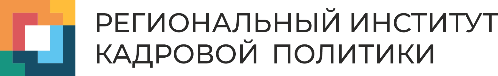 включение в инфраструктуру взаимодействия большего количества организаций и ведомств – ежегодно примерно на 15-20%;
улучшение жизненной ситуации обучающихся: 33% во 2 полугодии 2019 года, 84,9% во втором полугодии 2020 года, 95% во 2 полугодии 2021 года;
повышение компетентности кадров (увеличение объема посещенных мероприятий) по сравнению с периодом 2 полугодие 2019 года - 2 полугодие 2020 года на 10% во 2 полугодии 2021 года
«Снижение количества проявлений антиобщественного поведения и правонарушений среди обучающихся профессиональных образовательных организаций как один из эффектов постинтернатного сопровождения»
(Вестник КДН и ЗП Иркутской области № 1/2022)
Итоги мониторинга закрепления на рабочих местах выпускников профессиональных 
образовательных организаций Иркутской области категории детей-сирот и детей, оставшихся без попечения родителей, а также лиц из числа детей-сирот и детей, оставшихся без попечения родителей
в 2021 году
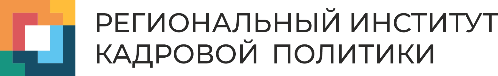 Основания проведения -  распоряжение министерства образования Иркутской области от 24 ноября 2021 года № 1982-мр.
Цель Мониторинга - предоставление в министерство образования Иркутской области объективных данных о закреплении на рабочих местах выпускников ПОО категории детей-сирот для принятия управленческих решений по содействию трудоустройству выпускников ПОО категории детей-сирот
Под термином «закрепление на рабочих местах» следует понимать результат комплекса мероприятий, направленных на поиск работы и устройство на определенную должность выпускника ПОО в соответствии с полученной им профессией, специальностью с учетом социально-экономической ситуации в регионе. В данном понимании закрепление на рабочих местах выпускников ПОО категории детей-сирот является одним из показателей результативности их трудоустройства (ключевого индикатора социальной адаптированности данной категории граждан).
Нетрудоустроенность после выпуска не означает отсутствие занятости. 
Сведения о причинах нетрудоустроенности выпускников из числа детей-сирот предоставляются ПОО в рамках мониторинга качества работы ПОО по адаптации и сопровождению детей-сирот и детей, оставшихся без попечения родителей, лиц из их числа (утвержден распоряжением министерства образования Иркутской области от 16 декабря 2021 года № 2136-мр).
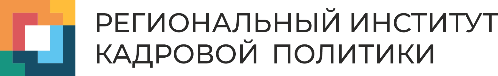 Программы профессионального обучения (также – адаптированные), по которым чаще всего получают квалификацию обучающиеся ПОО из числа детей-сирот: 
1.	Повар – 11 ПОО (19,6%).
2.	Швея – 7 ПОО (12,5%).
3.	Маляр – 5 ПОО (8,9%).
4.	Столяр строительный – 5 ПОО (8,9%).
Слесарь по ремонту сельскохозяйственных машин и оборудования 	– 5 ПОО (8,9%).
Полный перечень – 21 позиция.
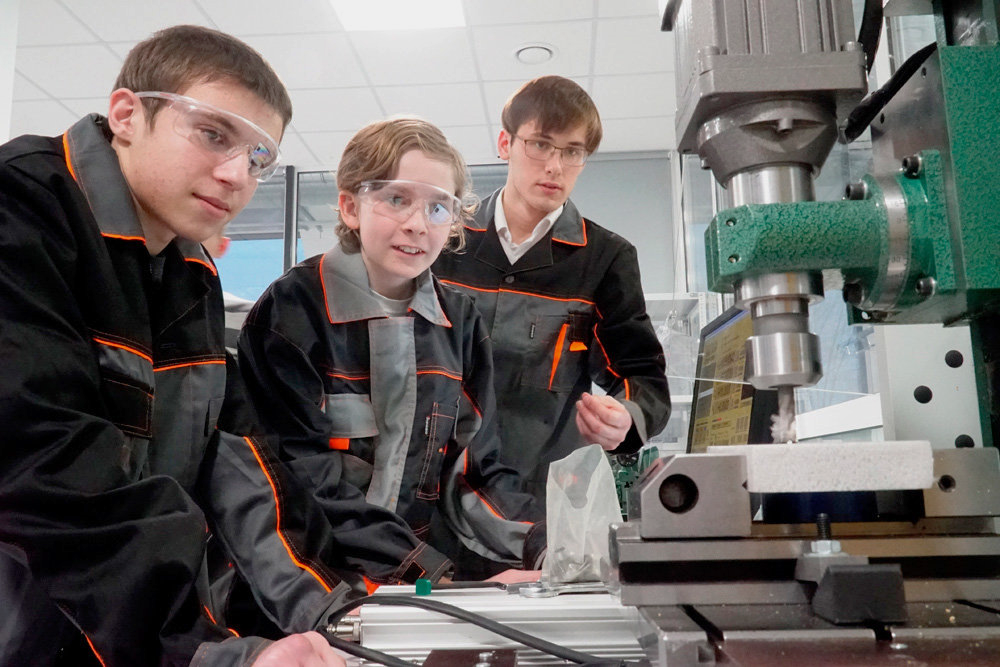 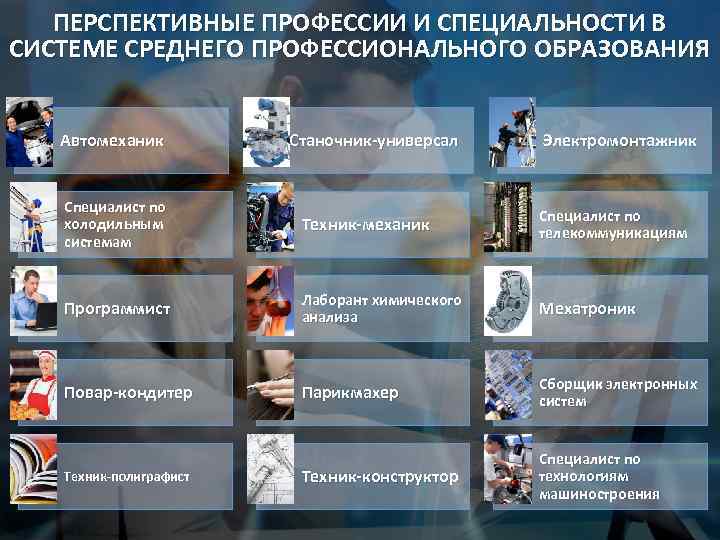 Программы СПО, по которым чаще всего получают квалификацию обучающиеся ПОО из числа детей-сирот: 
1.	Повар, кондитер – 14 чел. (25 %) ПОО.
2.	Автомеханик – 10 (17,8 %) ПОО.
Сварщик (ручной и частично механизированной сварки (наплавки) – 9 (16%) ПОО.
Полный перечень – 90 позиций.
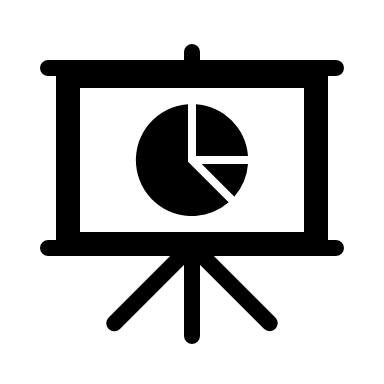 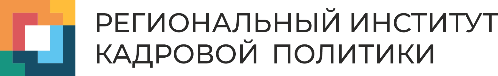 Распределение выпускников ПОО категории детей-сирот по периодам занятости
По данным ПОО, более половины трудоустроившихся выпускников из числа детей-сирот (61,7%) находят работу вскоре после выпуска, в течение первых месяцев, а период их трудовой занятости составляет более 3-х месяцев. 

Сменили место работы в первые три месяца после окончания ПОО 
только 7,5% выпускников из числа детей-сирот.
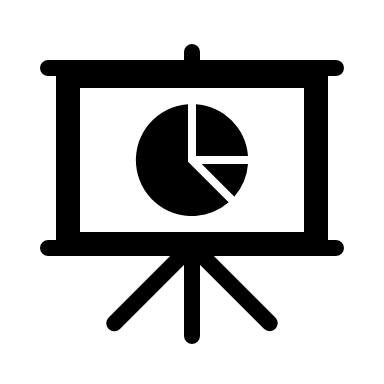 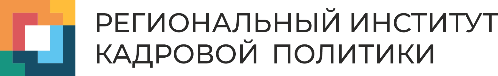 Типы организаций по формам собственности, в которые осуществлялось 
трудоустройство выпускников ПОО из числа детей-сирот в 2021 году
Форма собственности организаций, в которые чаще других оказались трудоустроены выпускники ПОО категории детей-сирот в 2021 году – частная. 
Так, около половины (51,7%) выпускников из числа детей-сирот трудоустроились к индивидуальным предпринимателям. 

Второй по популярности выбор места работы – это иные частные предприятия (18,1%). 

Наименее популярным (1,7%) выбором среди выпускников из категории детей-сирот является самозанятость.

Среди окончивших обучение по программам СПО доля самозанятых – 7%, в отличие от 0% у выпускников программ ПО
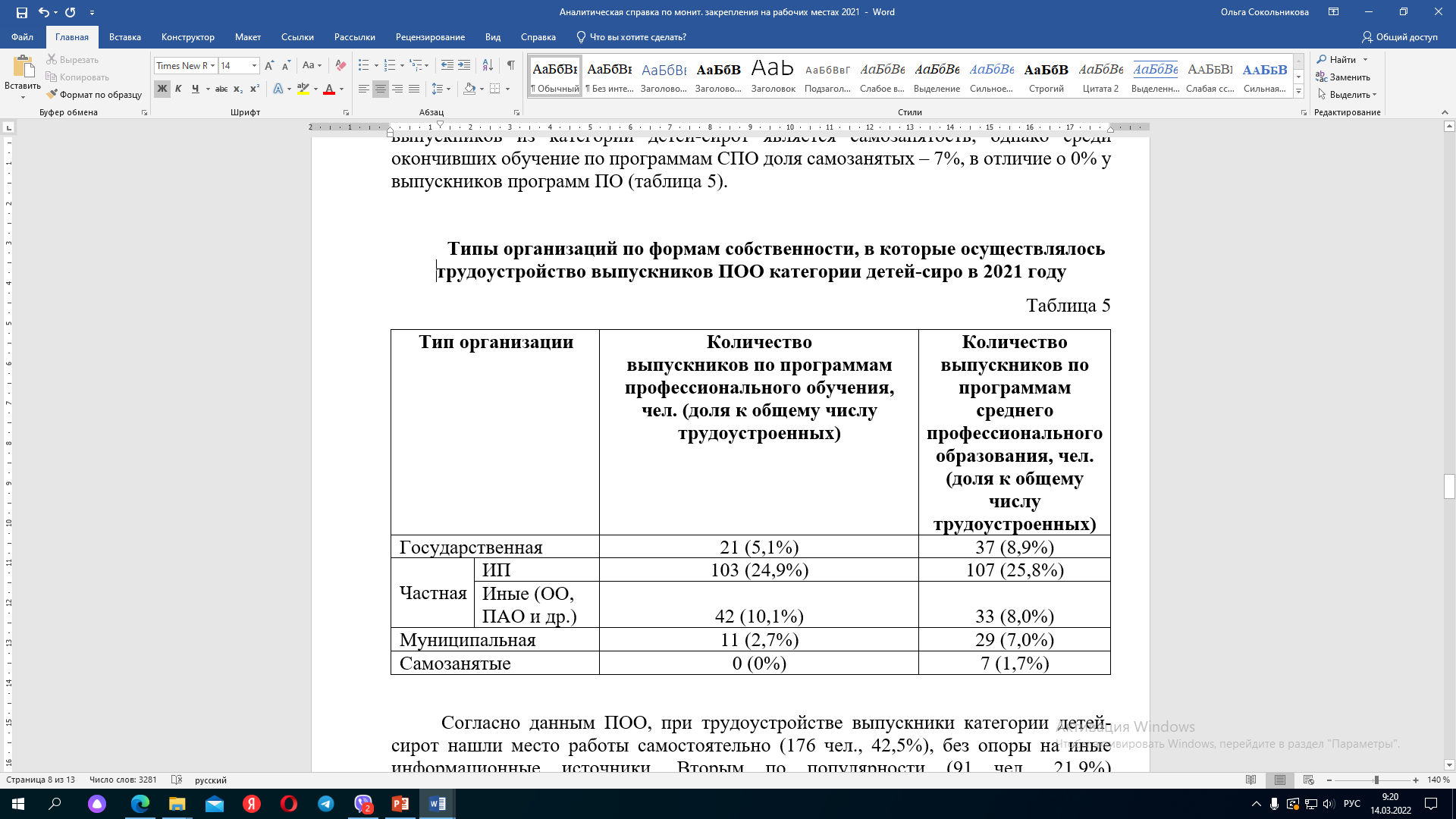 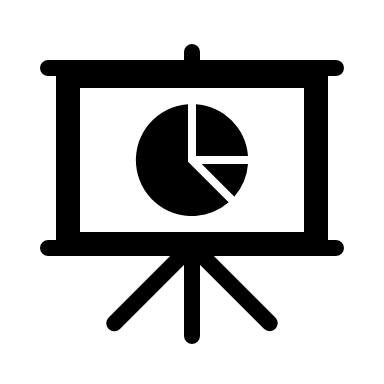 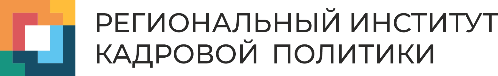 Информационные источники трудоустройства выпускников ПОО 
из числа детей-сирот в 2021 году
Согласно данным ПОО, при трудоустройстве выпускники из числа детей-сирот нашли место работы самостоятельно (176 чел., 42,5%), без опоры на иные информационные источники.

 Вторым по популярности (91 чел., 21,9%) инструментом поиска работы стало социальное партнёрство ПОО с иными организациями и производственная практика.
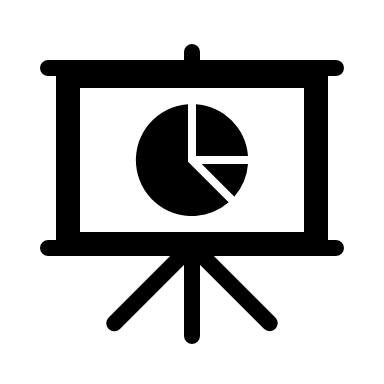 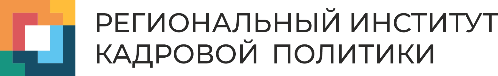 Общие выводы по результатам мониторинга закрепления на рабочих местах выпускников профессиональных образовательных организаций Иркутской области из числа детей-сирот
Количество трудоустроившихся выпускников ПОО категории детей-сирот в первые месяцы после выпуска в 2021 году составило немногим менее половины от общего числа выпускников категории детей-сирот – 41,6% (414 чел.). В сравнении с данными 2020 года (37% трудоустроившихся выпускников ПОО категории детей-сирот) значение выросло на 4,6%.
Трудоустраиваются в соответствии с полученной в ПОО профессией/специальностью только 27,5% (275 чел.) выпускников категории детей-сирот. Среди них количество окончивших обучение по программам ПО и количество окончивших обучение по программам СПО практически одинаковое.
Около половины трудоустроившихся в 2021 году выпускников ПОО категории детей-сирот (51,7%) нашли работу вскоре после завершения обучения, что вместе с незначительным количеством сменивших в первые месяцы место работы (7,5% от всех трудоустроенных) позволяет говорить о том, что адаптированность выпускников ПОО из числа детей-сирот к самостоятельной жизни становится выше. 
В пользу вывода о повышении уровня социальной адаптированности выпускников ПОО категории детей-сирот говорит также то, что в 2021 году при трудоустройстве сразу после окончания ПОО большинство (349 чел.) опиралось на собственные возможности, а также на ресурсы социального партнёрства ПОО и IT-компаний-агрегаторов.
Уровень или вид образования, полученные выпускником ПОО категории детей-сирот, на трудоустройство в 2021 году не оказал заметного влияния, однако при самозанятости абсолютное преимущество – у программ уровня СПО (7% против 0%). Это может говорить о том, что выпускники программ СПО категории детей-сирот нацелены на более широкое применение своей квалификации, а выпускники программ ПО ищут работу именно по полученной профессии.
Общие рекомендации по результатам мониторинга закрепления на рабочих местах выпускников профессиональных образовательных организаций Иркутской области из числа детей-сирот
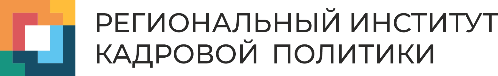 1.	Продолжить работу по содействию трудоустройству выпускников ПОО категории детей-сирот в направлениях, обеспечивающих рост числа трудоустроившихся в первые месяцы после выпуска не менее, чем на 4-5% (см. пункты далее).
2.	Развивать сотрудничество с предприятиями и организациями государственных форм собственности в целях содействия трудоустройству выпускников категории детей-сирот в государственные предприятия и организации. 
3.	Развивать содействие трудоустройству в аспекте самозанятости выпускников категории детей-сирот, особенно освоивших программы профессионального обучения.
Продолжить работу по содействию профессиональной социализации и социальной адаптированности выпускников ПОО категории детей-сирот, проанализировать, обобщить и транслировать эффективный педагогический опыт ПОО Иркутской области по содействию трудоустройству выпускников категории детей-сирот.
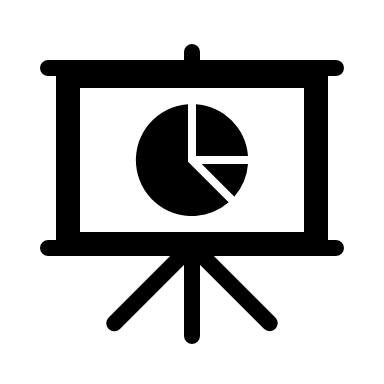 Итоги мониторинга оценки качества работы профессиональных образовательных 
организаций Иркутской области по социальной адаптации и постинтернатному сопровождению детей-сирот и детей, оставшихся без попечения родителей, лиц из их числа за 2021 год
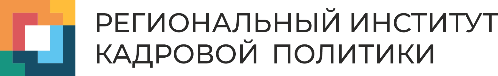 Основание проведения - распоряжение министерства образования Иркутской области от 16 декабря 2021 года № 2136-мр
Наличие структурного подразделения в ПОО, ответственного за социальную адаптацию 
и постинтернатное сопровождение детей-сирот
Мониторинг носит комплексный характер и направлен на многостороннюю оценку процесса социальной адаптации и постинтернатного сопровождения детей-сирот в 56 профессиональных образовательных организациях, подведомственных министерству образования Иркутской области
В Мониторинге учитываются данные в формах, заполненных в соответствии с четырьмя критериями (нормативно-правовое и организационно-педагогическое обеспечение; статистические данные по контингенту; обеспечение социально-психолого-педагогического сопровождения детей-сирот; направления работы и мероприятия),
 а также 
результаты онлайн анкетирования обучающихся ПОО категории детей-сирот, проведенного с использованием Google-формы
Закон Иркутской области от 29.04.2021 № 35-ОЗ 
«О постинтернатном сопровождении в Иркутской области»
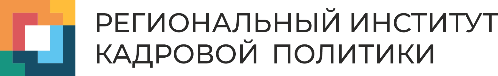 Педагогические и иные работники, занимающиеся вопросами социальной адаптации
и постинтернатного сопровождения детей –сирот в ПОО Иркутской области
См. рекомендации к реализации Закона Иркутской области от 29.04.2021 № 35-ОЗ 
«О постинтернатном сопровождении в Иркутской области»
Повышение квалификации по вопросам постинтернатного сопровождения в 2021 году
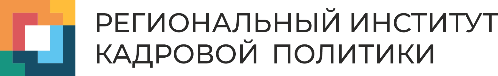 Количество педагогических работников, прошедших повышение квалификации
Повышение квалификации в 2021 году прошли педагогические работники 16 ПОО (28,6%). 
Количество педагогических работников, прошедших повышение квалификации в 2021 году, составило 114 человек (100,0%). 
Вебинары: «Условия деятельности постинтернатного сопровождения в ПОО Иркутской области», «Особенности реализации Модельной программы подготовки детей-сирот к самостоятельной жизни. Теоретический и практический аспекты»;
Межрегиональная научно-практическая конференция «Инновационные модели постинтернатного сопровождения детей-сирот, детей, оставшихся без попечения родителей, лиц из их числа: проблемы, механизмы реализации»;
Круглый стол по вопросам обучения в ПОО несовершеннолетних, воспитывающихся в замещающих семьях «Гид по жизни» в рамках ежегодной выставки «Мир семьи. Страна детства»; 
Круглый стол на тему «Дополнительное образование обучающихся детей-сирот и детей, оставшихся без попечения родителей, а также лиц из их числа,  ПОО Иркутской области, как ресурс социальной адаптации к самостоятельной жизни в обществе»;
Курсы повышения квалификации по темам: «Проектирование рабочей программы воспитания и календарного плана воспитательной работы профессиональной образовательной организации»; «Современные методики и технологии в деятельности социального педагога»; Педагогика и психология в организациях для детей-сирот»; «Постинтернатное сопровождение молодежи группы риска: профессиональный мониторинг и другие социальные интервенции (международная)»; «Организация деятельности педагога-психолога в системе среднего профессионального образования: психолого-педагогическое сопровождение и межведомственное взаимодействие»;
Семинары «Командная деятельность специалистов в сфере помощи детям-сиротам и детям, оставшимся без попечения родителей»; «Конструктор типовой программы сопровождения детей сирот и детей, оставшихся без попечения родителей, лиц из числа детей-сирот и детей оставшихся без попечения родителей»; «Юридические компоненты социально-педагогического сопровождения детей-сирот и детей, оставшихся без попечения родителей, лиц из их числа»;
II Форум выпускников организаций для детей-сирот и детей, оставшихся без попечения родителей «Шаг в будущее»;
Заседания территориально-методического объединения соцпедагогов по теме: «Формирование активной жизненной позиции и духовно-нравственных ценностей у студентов из категории дети-сироты и дети, оставшиеся без попечения родителей».
Информацию о наличии публикаций представили 5 ПОО (8,9%). Все представленные статьи опубликованы на электронных ресурсах.
Наличие публикаций по тематике постинтернатного сопровождения детей-сирот
Статистические данные по контингенту
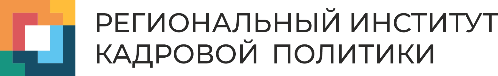 1
3
2
4
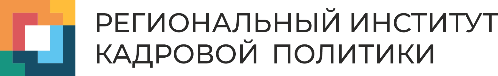 Документационное обеспечение
постинтернатного сопровождения в ПОО
во всех 56 ПОО (100,0%) имеются локальные нормативные и программные документы, регламентирующие организацию деятельности образовательной организации по социальной адаптации и постинтернатному сопровождению детей-сирот и детей, оставшихся без попечения родителей, лиц из их числа.
NB: качество должностных инструкций…
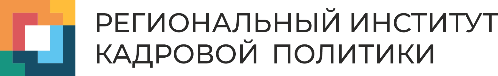 Осуществление межведомственного сотрудничества с организациями по социальной адаптации и постинтернатному сопровождению детей-сирот
без заключения договоров, соглашений:
на основе договоров, соглашений:
Межведомственное сотрудничество по организации   социально-психолого-педагогического сопровождения детей-сирот не осуществляется в 6 ПОО (10,7%) (ГБПОУ ИО «Братский политехнический колледж», ГБПОУ ИО «Иркутский авиационный техникум», ГАПОУ ИО «Иркутский техникум индустрии питания», ГАПОУ ИО «Иркутский технологический колледж», ГБПОУ ИО «Иркутский техникум машиностроения им. Н. П. Трапезникова», ГБПОУ ИО «Тулунский аграрный техникум»).
В межведомственное сотрудничество ПОО на основе договоров и соглашений привлечено 134 организации. Относящиеся к районным, муниципальным - 42 (28,2%); подведомственные Министерству социального развития, опеки и попечительства - 27 (18,1%); подведомственные  Министерству здравоохранения Иркутской области - 22 (14,8%); подведомственные  Министерству по молодежной политике Иркутской области - 16 (10,8%); подведомственные Министерству образования Иркутской области - 15 (10,0%); общественные организации - 11 (7,4%); органы управления Министерства внутренних дел Российской Федерации -  8 (5,4%); подведомственные Министерству труда и занятости Иркутской области-  7 (4,7%); банки- 2 (1,3%); подведомственные Министерству науки и высшего образования Российской Федерации, Федеральной службе исполнения наказаний, Министерству обороны Российской Федерации – по 1 (по 0,7%).
Привлечено 42 организации. 
Подведомственные Министерству социального развития, опеки и попечительства Иркутской области - 44 ответа (26,0%);
организации относящиеся к районным, муниципальным - 36 (21,3%); организации, подведомственные Министерству здравоохранения - 18 (10,6%); 
подведомственные Министерству внутренних дел Российской Федерации - 17 (10,0%); 
подведомственные Министерству труда и занятости Иркутской области - 15 (8,9%); 
общественные организации - 11 (6,5%); 
подведомственные Министерству образования Иркутской области - 9 (5,3%); банки - 7 (4,1%); 
подведомственные Министерству труда и социальной защиты Российской Федерации - 6 (3,5%); 
подведомственные Министерству обороны Российской Федерации-  2 (1,2%);
публичные акционерные общества - 1 (0,6%); 
подведомственные Министерству по молодежной политике Иркутской области, Министерству экономического развития Иркутской области, Федеральной службе исполнения наказаний - по 1 ответу (по 0,7%).
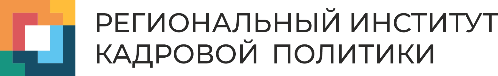 Организация дополнительного образования для детей-сирот по интересам, в том числе посещение клубов, секций, кружков, студий и объединений в ПОО
255 (7,06%) детей-сирот занимаются в учреждениях дополнительного образования:
95 (37,2%) чел. посещают физкультурно-оздоровительные организации;
95 (37,2%) чел. посещают культурно-досуговые и иные учреждения культуры;
35 чел. (13,7%) посещают социально-культурные спортивные комплексы, занимаются волонтерством, участвуют в деятельности педагогических отрядов, задействованы в мероприятиях, проводимых муниципальными отделами по молодежной политике.
Дополнительное образование в 43 ПОО (76,8%) получают 1861 обучающихся детей-сирот (51,49% от общего числа). 
505 человек (27,1%) задействованы в кружках/секциях художественной направленности; 421 человек (22,6%) посещают кружки/секции физкультурно-оздоровительной направленности; 
249 человек (13,4%) участники кружков/секций по кулинарному искусству, домоводству (в т.ч. программы «Социализация обучающихся, проживающих в общежитии»), эстетике, посткроссингу; 
219 человек (11,8%) участники кружков/секций социально-гуманитарной направленности; 
138 человек (7,45%) посещают кружки профессионального творчества; 
110 человек (5,9%) заняты в кружках/секциях туристско-краеведческой направленности; 109 человек (5,8%) осваивают дополнительную профессиональную программу, программу повышения квалификации;
78 (4,2%) задействованы в кружках/секциях технической направленности; 
39 человек (2,1%) посещают кружки/секции естественно-научной направленности.
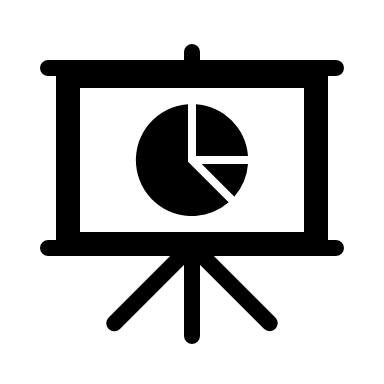 Мероприятия ПОО по профилактике социально-негативных явлений среди детей-сирот за 2020-2021 учебный год
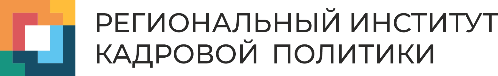 Наличие совета по профилактике социально-негативных явлений
В 56 ПОО (100,0%) проводятся мероприятия по профилактике социально-негативных явлений. Чаще всего обучающиеся категории детей-сирот участвуют в этих мероприятиях наравне с другими обучающимися и не выделяются в отдельную группу. За 2020-2021 учебный год было проведено 2346 мероприятий! Отдельно можно выделить: мероприятия, направленные на профилактику здорового образа жизни – 193 ответа; межведомственные, областные мероприятия – 122 ответа; мероприятия, направленные на профилактику правонарушений – 71 ответ; мероприятия, направленные на профилактику экстремизма и терроризма – 22 ответа; мероприятия направленные на профилактику самовольных уходов – 8 ответов; мероприятия, направленные на профилактику информационной безопасности – 5 ответов; мероприятия для законных представителей – 4 ответа.
Мероприятия ПОО по профилактике социально-негативных явлений среди детей-сирот за 2020-2021 учебный год
и еще + 105 позиций в таблице мероприятий
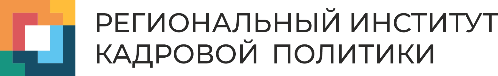 Осуществление воспитательной работы в общежитии с детьми-сиротами
Локальные нормативные акты, регламентирующие организацию и проведение воспитательной работы с обучающимися в общежитии ПОО
Согласно представленным данным, воспитательная работа с обучающимися категории детей-сирот ведется во всех 47 ПОО (100,0%), имеющих общежитие. Из них в общежитиях 25 ПОО (53,2%) реализуется гражданско-патриотическое и правовое воспитание; в 24 ПОО (51,0%) – культурно-эстетическое и спортивно-оздоровительное воспитание; в 23 ПОО (48,9%) – духовно-нравственное воспитание; в 17 ПОО (36,2%) – социально-бытовое воспитание; в 16 ПОО (34,0%) – профилактика социально-негативных явлений; в 15 ПОО (31,9%) – экологическое воспитание; в 13 ПОО (27,7%) – профессионально-личностное воспитание; в 7 ПОО (17,9%) студенческое самоуправление; в 5 ПОО (10,6%) – трудовое воспитание; в 4 ПОО (8,5%) – мероприятия, направленные на создание и укрепление семьи, ответственное родительство, профилактика социального сиротства; в 3 ПОО (6,4%) – мероприятия волонтерской направленности; в 1 ПОО (2,1%) – молодежное предпринимательство; в 1 ПОО (2,1%) – ведется работа с законными представителями.
Направления воспитательной работы с детьми-сиротами в общежитиях ПОО
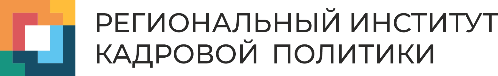 Количество обучающихся категории детей-сирот, принимавших участие в профессиональных и иных конкурсах, чемпионатах и олимпиадах в 2021 году
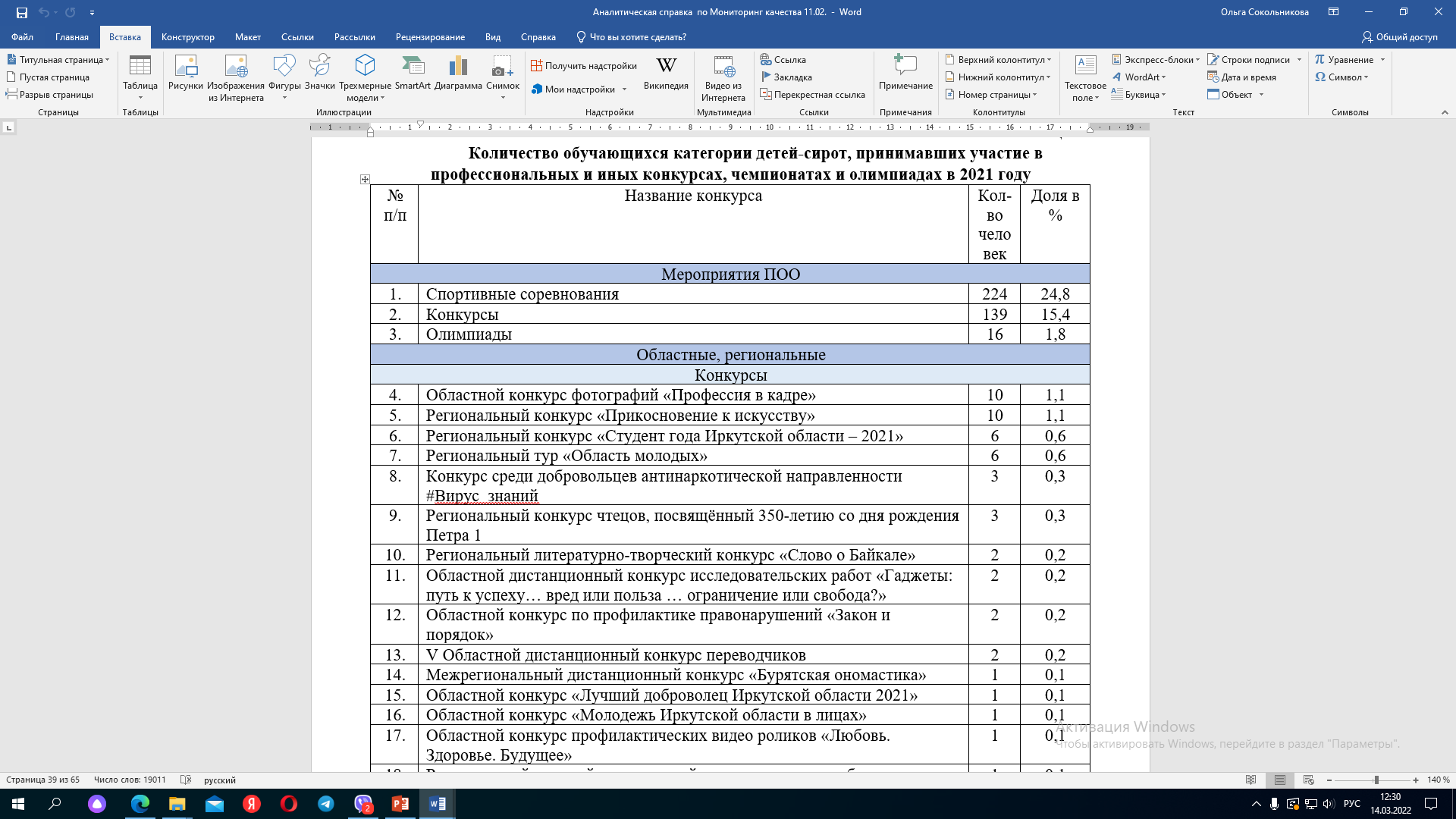 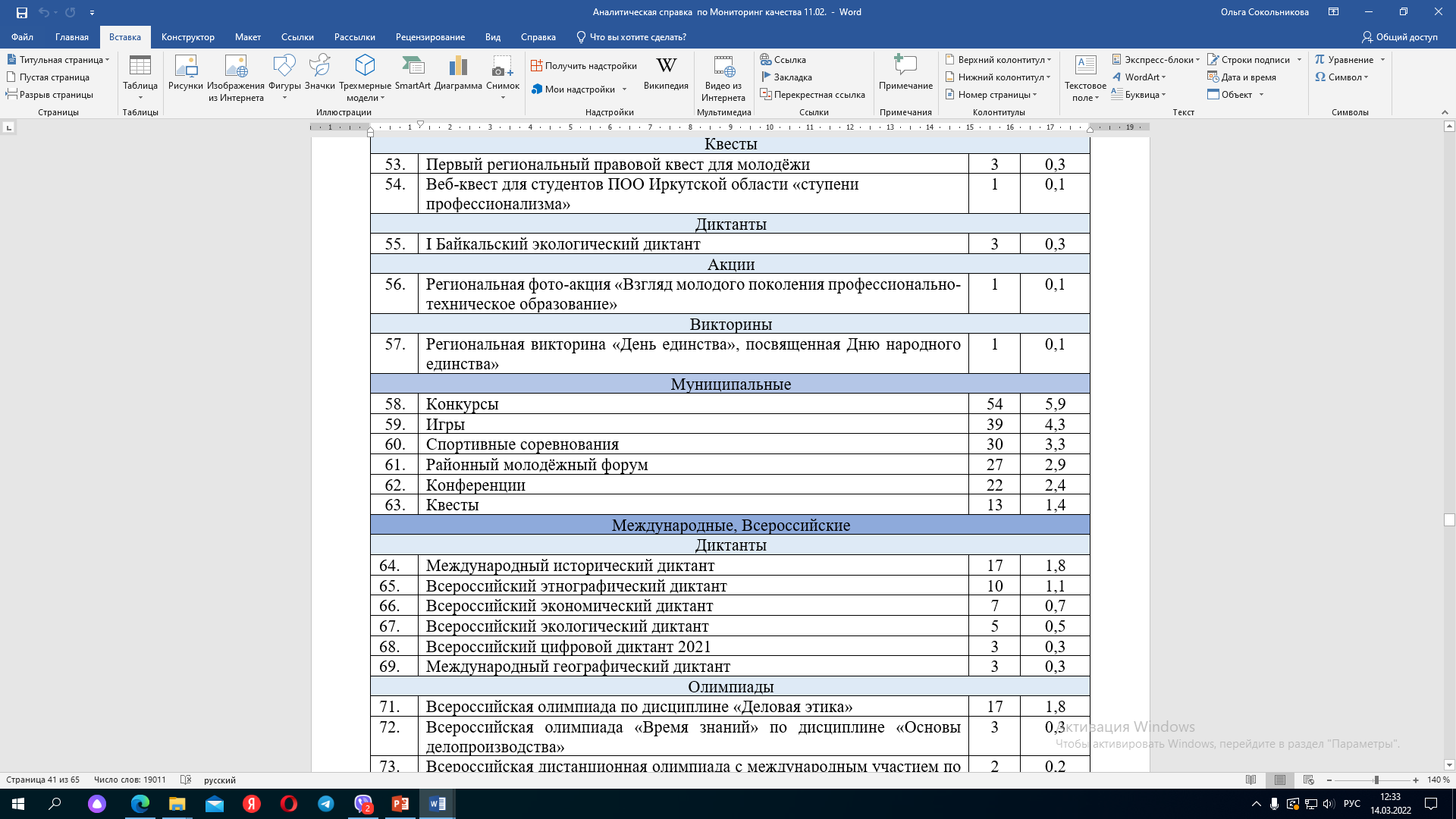 Приняли участие - 903 человека из 43 ПОО (76,8%). 
379 (41,9%) человек – в проводимых в ПОО; 
205 (22,7%) человек – в проводимых на областном уровне; 
185 (20,5%) человек – в проводимых на муниципальном уровне; 
134 (14,8%) человека - в международных, всероссийских профессиональных и иных конкурсах, чемпионатах и олимпиадах.
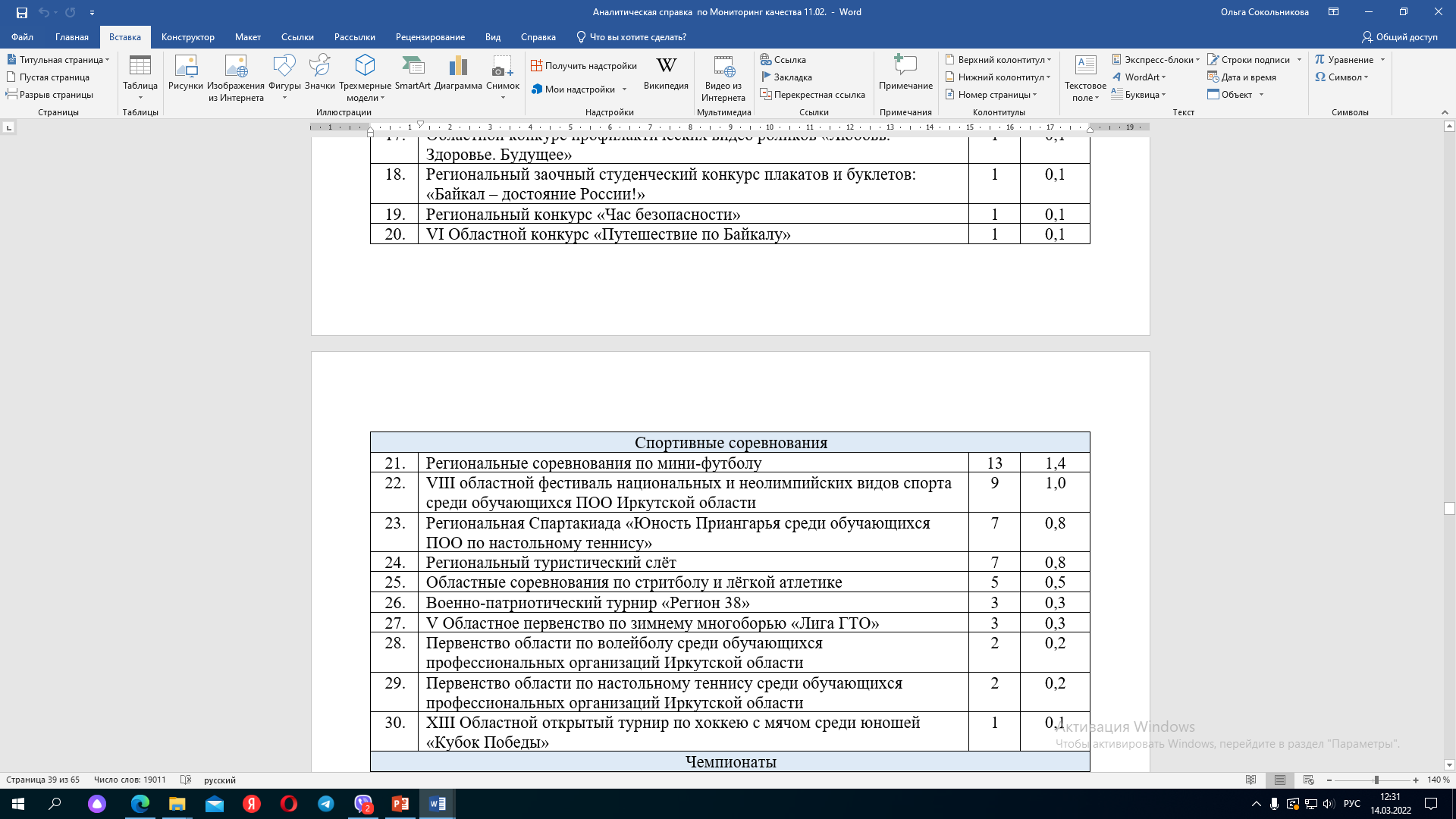 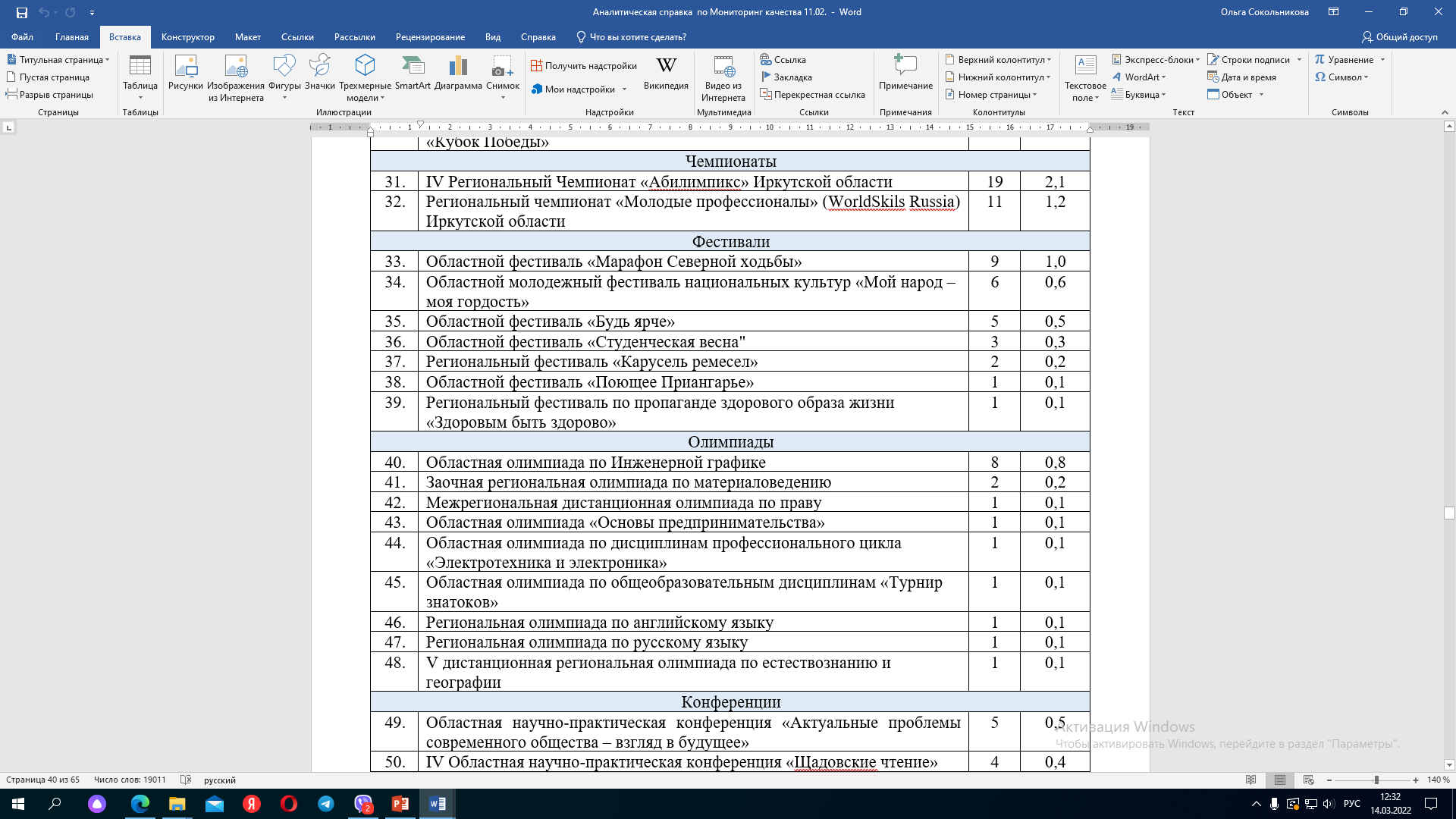 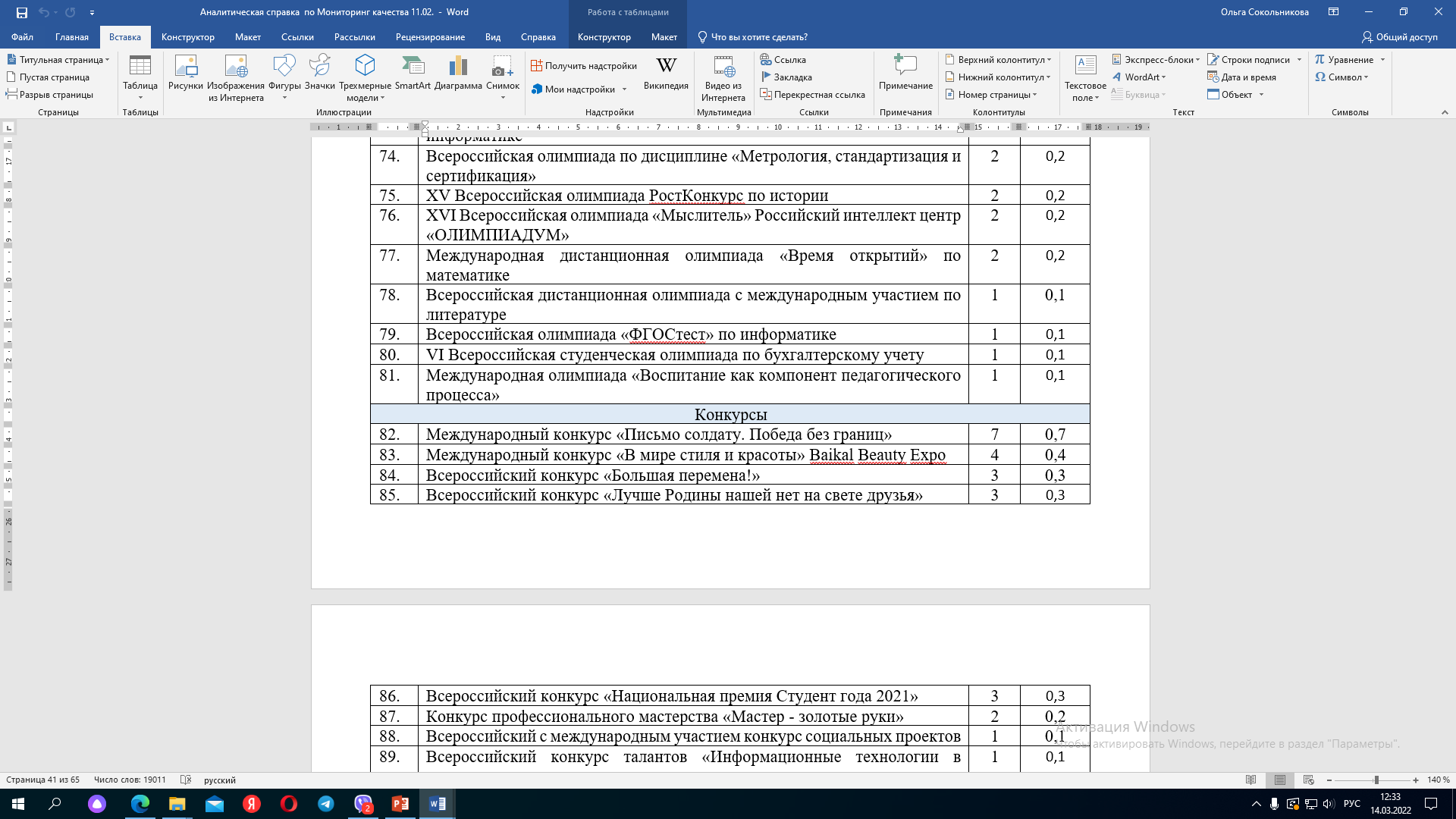 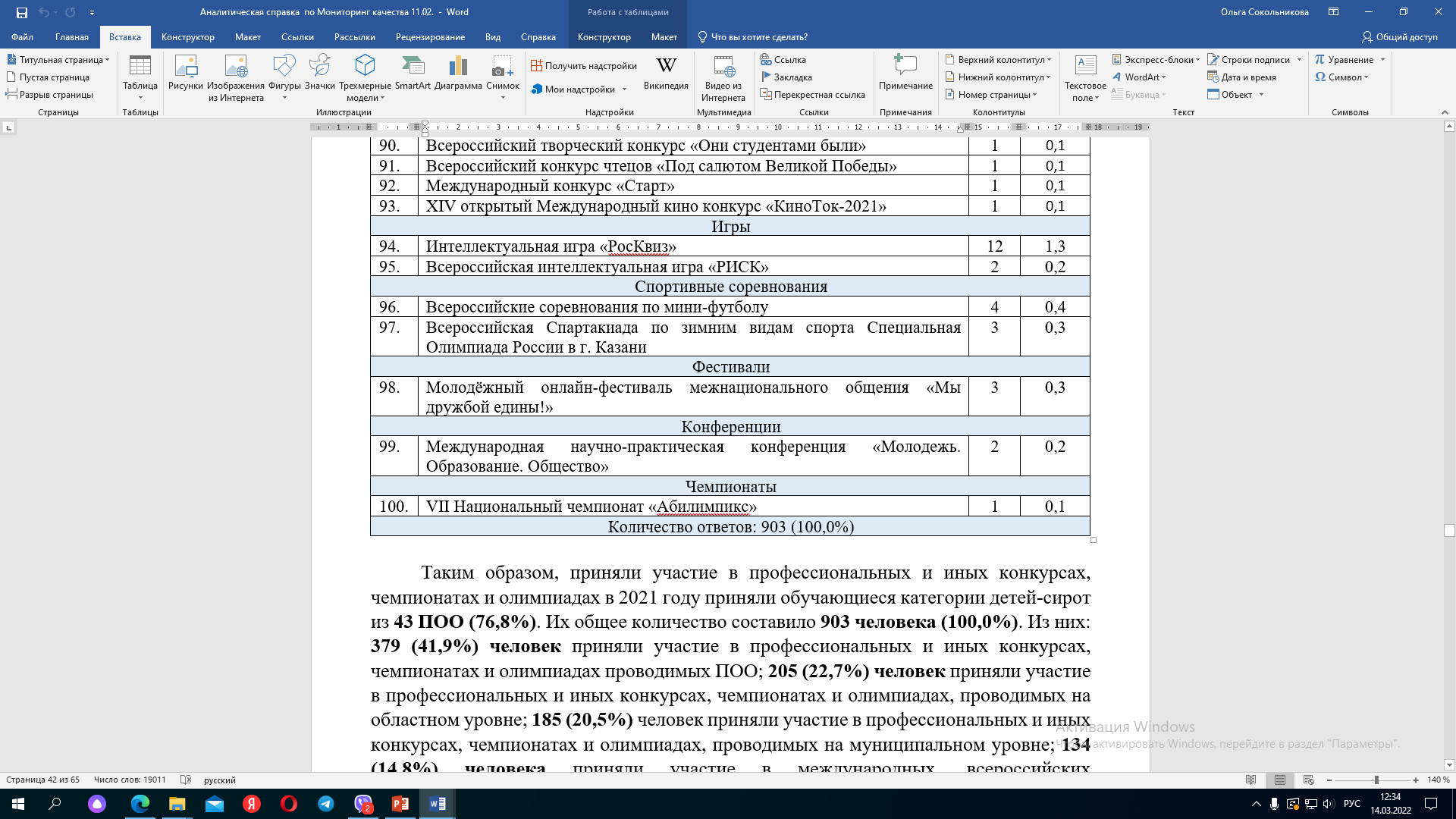 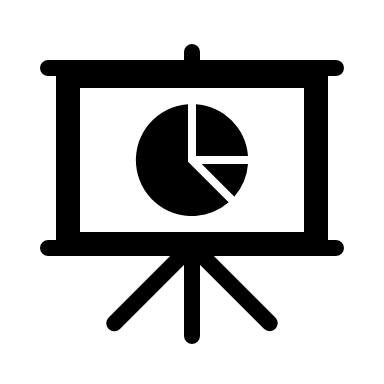 Наставничество в сфере постинтернатного сопровождения в ПОО
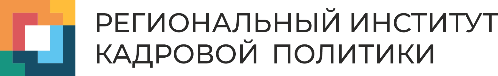 Наличие программ
Программы наставничества реализуются в 11 ПОО (19,6%) (ГБПОУ ИО «Ангарский автотранспортный техникум»; ГБПОУ ИО «Ангарский промышленно-экономический техникум»; ГАПОУ ИО «Братский профессиональный техникум»; ГБПОУ «Братский торгово-технологический техникум»; ГАПОУ ИО «Иркутский колледж экономики, сервиса и туризма»; ГБПОУ «Профессиональное училище № 39» п. Центральный Хазан; ГБПОУ «Свирский электромеханический техникум»; ГБПОУ «Усольский аграрно-промышленный техникум» ; ГБПОУ ИО «Усть-Ордынский аграрный техникум»; ГБПОУ «Химико-технологический техникум г. Саянска»; ГБПОУ «Черемховский горнотехнический колледж им. М.И. Щадова»). 
Из них в 1 ПОО (1,8%) реализуется «Программа наставничества для детей-сирот и детей, оставшихся без попечения родителей, «группы риска»; 
1 ПОО (1,8%) присвоен статус региональной инновационной площадки по теме «Наставник» (ГАПОУ ИО «Иркутский колледж экономики, сервиса и туризма»).
Повышение квалификации педагогов и сотрудников ПОО по вопросам организации и содержания наставничества за 2021 год
Повышение квалификации по вопросам наставничества з прошли педагоги 6 ПОО (10,7%) (ГАПОУ ИО «Ангарский индустриальный техникум»; ГАПОУ ИО «Иркутский колледж экономики, сервиса и туризма»; ГБПОУ «Свирский электромеханический техникум»; ГБПОУ ИО «Усть-Ордынский аграрный техникум»; ГБПОУ «Химико-технологический техникум г. Саянска»; ГБПОУ  «Чунский многопрофильный техникум»). Общее количество педагогов и сотрудников, прошедших повышение квалификации, составило 22 человека. Из них: 11 человек (50,0%) участники вебинаров; 9 человек (40,9%) – слушатели курсов повышения квалификации; 1 человек (4,5%) – участник форума.
Самой распространенной формой наставничества является форма «педагог-студент», то есть в наставничестве данной категории обучающихся заняты, в основном, педагогические работники ПОО.
Развитие программы «Наставничество» в ПОО
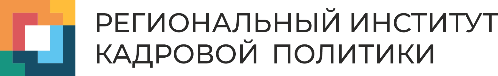 Результаты анкетирования обучающихся ПОО из числа детей-сирот в 2021 году
697 первокурсников (19,3%)
473 обучающихся выпускных групп (13,0%)
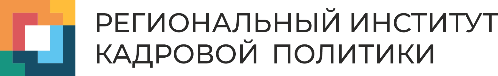 Результаты анкетирования обучающихся ПОО из числа детей-сирот в 2021 году
697 первокурсников (19,3%)
473 обучающихся выпускных групп (13,0%)
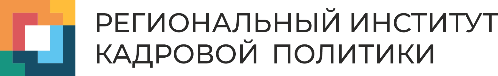 Результаты анкетирования обучающихся ПОО из числа детей-сирот в 2021 году
697 первокурсников (19,3%)
473 обучающихся выпускных групп (13,0%)
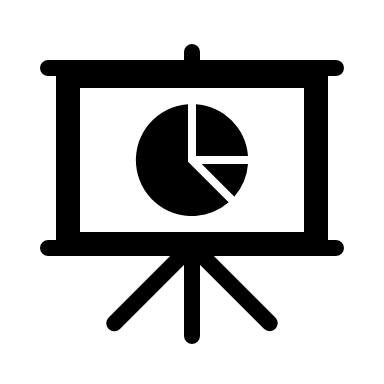 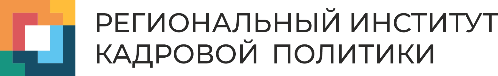 Результаты анкетирования обучающихся ПОО из числа детей-сирот в 2021 году
697 первокурсников (19,3%)
473 обучающихся выпускных групп (13,0%)
Результаты анкетирования обучающихся ПОО из числа детей-сирот в 2021 году
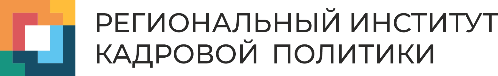 697 первокурсников (19,3%)
473 обучающихся выпускных групп (13,0%)
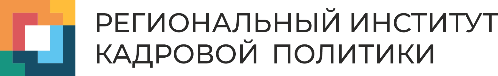 Результаты анкетирования обучающихся ПОО из числа детей-сирот в 2021 году
697 первокурсников (19,3%)
473 обучающихся выпускных групп (13,0%)
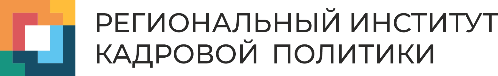 Результаты анкетирования обучающихся ПОО из числа детей-сирот в 2021 году
697 первокурсников (19,3%)
473 обучающихся выпускных групп (13,0%)
Результаты анкетирования обучающихся ПОО из числа детей-сирот в 2021 году
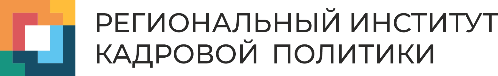 697 первокурсников (19,3%)
473 обучающихся выпускных групп (13,0%)
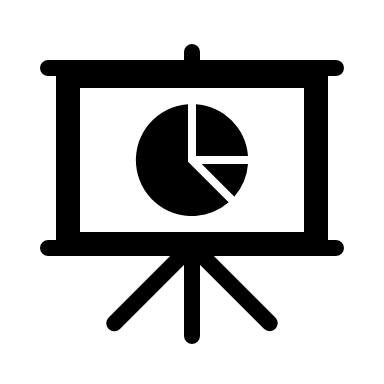 Выводы по результатам мониторинга
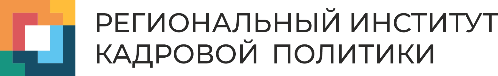 1.Во всех ПОО, подведомственных министерству образования Иркутской области, созданы и действуют структурные подразделения, ответственные за социальную адаптацию и постинтернатное сопровождение обучающихся категории детей-сирот.
2.Вопросами социальной адаптации и постинтернатного сопровождения чаще всего занимаются заместители директора по воспитательной работе и кураторы групп, в отдельных ПОО - сотрудники, в чьи должностные обязанности не входит социально-педагогическое сопровождение как основной вид профессиональной деятельности (фельдшер, руководитель физического воспитания, заведующий библиотечно-информационным центром, паспортист общежития, руководитель информационно-вычислительного центра). В одной из ПОО вопросами постинтернатного сопровождения и социальной адаптации детей-сирот занимается юрисконсульт – данная должность также не относится к сфере социально-педагогической деятельности, но при этом, безусловно, актуальна во многих аспектах постинтернатного сопровождения. На долю социальных педагогов при организации постинтернатного сопровождения пришлось, согласно данным, лишь 62 (7,4%) ответа из 833 (100%). Данные факты могут говорить о недостаточной обеспеченности постинтернатного сопровождения в ПОО социальными педагогами. 
3.Во всех подведомственных министерству образования Иркутской области ПОО постинтернатное сопровождение осуществляется в соответствии с  локальными нормативными документами – положениями о структурных подразделениях и т.д., однако изменения в региональном законодательстве в 2021-2022 году, а именно вступление в силу  Закона Иркутской области от 29.04.2021 № 35-ОЗ «О постинтернатном сопровождении в Иркутской области» (далее – ОЗ-35) требует приведения локальной нормативной базы постинтернатного сопровождения и социальной адаптации в ПОО в единообразие и соответствие ОЗ-35 – создания новых положений, уточнения наименований структурных подразделений, создания новых должностных инструкций сотрудников, занятых постинтернатным сопровождением и т.д.
4.Повышение квалификации и участие в мероприятиях по темам постинтернатного сопровождения и социальной адаптации детей-сирот, а также публикация статей по данной теме осуществляется ПОО и педагогическими работниками в недостаточной мере. 
5.Основная доля обучающихся категории детей-сирот – это подростки и молодые люди в возрасте до 18 лет и до 23 лет, и только 0,9% контингента – старше 23 лет. Доля лиц с ОВЗ и инвалидов среди обучающихся категории детей-сирот – 14,4%, что в сравнении с данными 2018-2020 гг. (доля лиц с ОВЗ и инвалидов составляла 18,5%) указывает на незначительное снижении количества лиц данной категории среди детей-сирот в ПОО (пропорционально уменьшению общего числа обучающихся категории детей-сирот в исследуемый период).
6.Как положительную тенденцию можно отметить, что среди отчисленных обучающихся категории детей-сирот по неуважительным причинам – всего 0,9%.
7.Наблюдается незначительное снижение числа обучающихся категории детей-сирот, устроенных в семьи, в сравнении с периодом 2018-2020 гг. – примерно на 3%. 
8.Данные об обеспечении детей-сирот местами в общежитиях ПОО   показывают, что, в целом, ПОО достаточно успешно решают вопросы с обеспечением обучающихся категории детей-сирот местами для проживания, при этом количество учебно-тренировочных квартир (социальных гостиниц) в сравнении с 2019-2020 гг. не увеличивается (остались те же ПОО в числе организаций, имеющих учебно-тренировочные квартиры), что позволяет говорить о необходимости выявления причины данной тенденции.
9.Обеспечение детей-сирот питанием и материальной помощью в ПОО реализуется в достаточной мере: более 80% детей-сирот получают академическую стипендию и более 80% – социальную; удовлетворены качеством питания около 80%.
10.Среди программ обучения дети-сироты, поступившие на базе 9 классов,  предпочитают профессии/специальности укрупненной группы «Сервис и туризм» (24,1%),   «Образование и педагогические науки» (17,0%); около 57%  в совокупности – программы, относящиеся  к укрупненным группам машиностроительной, технико-технологической и экономической направленности; менее востребованы профессии/специальности укрупненных групп «Изобразительное и прикладные виды искусств», «Средства массовой информации и информационно-библиотечное дело», «Юриспруденция» (около 2% в совокупности), и лишь  0,05%  выбрали программу обучения из укрупненной группы  «Архитектура».
11.Среди программ обучения дети-сироты, поступившие на базе 11 классов, в подавляющем большинстве выбрали профессии/специальности укрупненной группы «Сервис и туризм» (27,5%), 15,9%  – «Техника и технология строительства»; 13,7%  – «Сельское, лесное и рыбное хозяйство»;  в совокупности около 44% выбора приходится на  профессии/специальности  из укрупненных групп «Машиностроение», «Технология легкой промышленности», «Экономика и управление», «Информатика и вычислительная техника», «Технологии материалов», «Техника и технологии наземного транспорта», «Электро- и теплоэнергетика»; «Химические технологии». Профессии/специальности укрупненных групп «Изобразительное и прикладные виды искусств», «Средства массовой информации и информационно-библиотечное дело», «Промышленная экология и биотехнологии» осваивают по 0,4% обучающихся.
12.Дополнительное образование получает около 40-60% исследуемого контингента, однако достаточно велика доля тех, кто не знает или не желает получать дополнительное образование (40,17% первокурсников и 66,2% выпускников).
13.Межведомственное сотрудничество с учреждениями различного ведомственного подчинения по вопросам постинтернатного сопровождения осуществляется во всех 56 ПОО, по вопросам профилактики социально-негативных явлений на основе договоров осуществляется только в 46 ПОО. Сотрудничество с общественными организациями по вопросам постинтернатного сопровождения реализуется только в 3 ПОО, что указывает на необходимость развивать сотрудничество с общественными организациями. 
14.Мероприятия по профилактике социально-негативных явлений, согласно представленным данным, проводятся во всех 56 ПОО. Чаще всего обучающиеся категории детей-сирот участвуют в этих мероприятиях вместе со всеми обучающимися, то есть специально направленных на данную категорию обучающихся мероприятий нет.
Выводы по результатам мониторинга
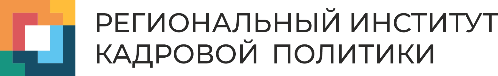 15.Воспитательная работа с проживающими в общежитиях обучающимися категории детей-сирот ведется во всех 47 ПОО, имеющих общежитие. Реализуются различные направления воспитания, среди которых доля мероприятий, направленных на создание и укрепление семьи, ответственное родительство, профилактику социального сиротства составляет только 8,5%, работа с законными представителями ведется в 1 ПОО (2,1%). 
16.Участие в профессиональных и иных конкурсах, чемпионатах и олимпиадах в 2020-2021 учебном году обучающихся категории детей-сирот можно характеризовать как активное: 903 человека (25%) из 43 ПОО (76,8%), причем в большей степени участие принято в мероприятиях муниципального и регионального уровня (43,2%), практически такая же доля у мероприятий локального уровня – (41,9%),  14,8% всероссийские и международные конкурсы, чемпионаты и олимпиады (в основном, профессиональной направленности)
17.Программы наставничества реализуются только в 11 ПОО, из них в 1 ПОО реализуется программа наставничества для детей-сирот «группы риска»; 1 ПОО присвоен статус региональной инновационной площадки по теме «Наставник». Количество пар наставников и наставляемых категории детей-сирот – 39. Самой распространенной формой наставничества является форма «педагог-студент». Данные указывают на то, что необходимо активно развивать наставничество детей-сирот в ПОО.
18.Определяющим критерием выбора профессии/специальности детьми-сиротами является возможность в будущем устроиться на интересную и престижную, хорошо оплачиваемую работу с хорошими условиями труда, возможностями для карьерного роста (69,2%), несложная программа обучения (5,6%), социальные гарантии (5,4%). Критерий массовости профессии/специальности (работает кто-то из родственников, знакомых, идут учиться многие) важен для 9,5%, и 0,4 % ребят не нравится выбранная профессия/специальность или выбор сделан по принуждению.	Это может говорить о достаточно высоком уровне жизненных притязаний детей-сирот
19.Адаптация первокурсников ПОО категории детей-сирот проходит на достаточно высоком уровне (87,9% анкетируемых считают себя адаптированными к образовательному процессу ПОО), для более успешной адаптации, согласно ответам, ребятам необходима консультационная или, возможно, наставническая поддержка участников постинтернатного сопровождения. Первокурсники положительно оценивают отношение педагогов к ним (49,71%), материально-техническую базу для освоения выбранной профессии (26,93%), взаимоотношения с сокурсниками	 (21,06%). Данные указывают на достаточно высокий уровень психолого-социально-педагогического сопровождения детей-сирот в ПОО.
20.Среди проблем, возникающих у первокурсников из числа детей-сирот, названы перегруженность учебными занятиями, неумение организовать себя, неудобное расписание. 15,2% ребят ответили, что нет «ничего», что вызывало бы у них проблемы при обучении в ПОО. Также названы отсутствие интереса к получаемой профессии/специальности, «плохие условия обучения», отсутствие мотивации к обучению из-за «личных трудностей». В очень малых долях названы низкое качество преподавания, удаленность ПОО от места проживания, слабое здоровье – 3 (0,4%).
21.При решении проблем, связанных с обучением в ПОО, дети-сироты, согласно ответам в анкетах, рассчитывают на себя и на близких. На государство, согласно ответам, рассчитывает менее 10%. Данные показатели могут свидетельствовать о достаточной самостоятельности детей-сирот. Тем более, что умеющими организовать свою самостоятельную работу считают себя 79,2% анкетируемых.
22.Наиболее значимыми людьми анкетируемые считают родственников, друзей и педагогов/мастеров производственного обучения. Ближе к выпуску педагоги с третьего по значимости места перемещаются на второе.
23.Качество подготовки по профессии/специальности в ПОО анкетируемые оценили очень высоко: нет ни одной отрицательной оценки как у первокурсников, таки выпускников, хорошее и достаточно хорошее – большинство мнений, как удовлетворительное – чуть более 5% в обеих группах анкетируемых.
24.Для около половины анкетируемых трудоустройство на данный момент не вызывает беспокойства, не является проблемой. 
25.Выпускниками указаны проблемы, связанные с трудоустройством: нет планируемого места работы, не устраивает заработная плата по профессии/специальности, нет современных предприятий, не знаю, куда обратиться, и никто не помогает найти место работы.
26.Более всего беспокойство у выпускников вызывают финансовые проблемы, беспокоит будущее, дальнейшее образование, проблемы жилья и здоровья. В гораздо меньшей степени волнуют выпускников такие проблемы, как переезд в другой регион/город/село, создание семьи, защита собственных гражданских прав. Минимально – покупка одежды и других вещей, а также организация свободного времени.
27.Самой популярной покупкой в исследуемый период у детей-сирот, обучающихся в ПОО, назван телефон, «хорошая одежда и обувь», аудио и видеотехнику.
28.Собственное жилье имеется только у 27% выпускников ПОО категории детей-сирот. Остальные стоят в очереди на квартиру, живут у попечителей/приемных родителей, в общежитии, у родственников, у подруги – 1 чел. (0,2%), арендуют квартиру (8,5%), живут у жены /мужа (3,4%), у родителей (0,4%), будут арендовать квартиру (2,5%).
29.Практически все обучающиеся выпускных курсов категории детей-сирот смотрят на будущее спокойно (оптимистично, без особых надежд и иллюзий и реалистично). Реалистически-оптимистичное настроение выпускников
Предложения по результатам мониторинга
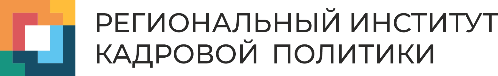 1.Продолжить в ПОО деятельность структурных подразделений, ответственных за социальную адаптацию и постинтернатное сопровождение обучающихся категории детей-сирот, на требуемом уровне в соответствии с вступившим 1 января 2022 года в силу Законом Иркутской области от 29.04.2021 № 35-ОЗ «О постинтернатном сопровождении в Иркутской области», то есть прежде всего внести в локальные нормативные акты единообразное наименование структурный подразделений – «отделения постинтернатного сопровождения». 
2. Организовать непрерывное повышение квалификации педагогических и иных работников ПОО по вопросам постинтернатного сопровождения и социальной адаптации отдельных категорий граждан. 
3. Внести в программы повышения квалификации по вопросам постинтернатного сопровождения и социальной адаптации раздел, посвященный особенностям взаимодействия с лицами с ОВЗ и инвалидами и сопровождения таких лиц, поскольку ежегодно доля лиц с ОВЗ и инвалидов среди детей-сирот увеличивается.
4. Привести локальную нормативную и методическую базу ПОО по вопросам постинтернатного сопровождения отдельных категорий граждан в соответствие Закону Иркутской области от 29.04.2021 № 35-ОЗ «О постинтернатном сопровождении в Иркутской области» ОЗ-35 (создать новые положения о структурном подразделении, новые должностные инструкции сотрудников, занятых постинтернатным сопровождением и т.д. 
 5.Изучить и транслировать положительный опыт работы ПОО по снижению числа неуважительных причин в качестве основания для отчисления обучающихся категории детей-сирот из ПОО. 
6.Обратить внимание на снижение числа обучающихся категории детей-сирот, устроенных в семьи, в сравнении с периодом 2018-2020 гг., включить данный вопрос в обсуждение на межведомственном уровне.
7.Выявить причины, препятствующие расширению практики учебно-тренировочных квартир (социальных гостиниц) в ПОО Иркутской области, оказать необходимую методическую помощь ПОО в освоении данной формы постинтернатного сопровождения.
8.Продолжить реализацию государственных социальных гарантий по обеспечению детей-сирот питанием и материальной помощью в ПОО на достигнутом хорошем уровне. 
9.Проанализировать опыт профориентационной работы и содействия профессиональному самоопределению, привлечения на освоение программ профессионального обучения и СПО выпускников организаций для детей-сирот в ПОО, предложить для диссеминации достижения в данном направлении, скорректировать недочеты (к пунктам 9, 10, 16 выводов по результатам мониторинга).
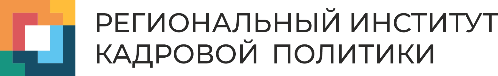 Предложения по результатам мониторинга
10.Включить в планы (программы) воспитательной работы, планы работы отделений постинтернатного сопровождения ПОО содействие получению дополнительного образования обучающимися категории детей-сирот (к пункту 10 выводов по результатам мониторинга).
11.Развивать сотрудничество ПОО с общественными организациями по вопросам постинтернатного сопровождения. 
12.Вести специальный учет участия обучающихся категории детей-сирот в мероприятиях по профилактике социально-негативных явлений.
13.Увеличить долю мероприятий, направленных на создание и укрепление семьи, ответственное родительство, профилактику социального сиротства в ПОО, особенно среди обучающихся категории детей-сирот. 
14.Продолжить работу по привлечению к активному участию в профессиональных и иных конкурсах, чемпионатах и олимпиадах обучающихся категории детей-сирот.
15.Активно развивать формы наставничества обучающихся категории детей-сирот, привлекать к наставничеству работодателей. 
16.Участникам постинтернатного сопровождения активно осуществлять консультационную поддержку обучающихся категории детей-сирот.
17.Обратить внимание на проблемы, возникающие у первокурсников из числа детей-сирот (перегруженность учебными занятиями, неумение организовать себя, неудобное расписание, отсутствие интереса к получаемой профессии/специальности, «плохие условия обучения», отсутствие мотивации к обучению из-за «личных трудностей», названы низкое качество преподавания, удаленность ПОО от места проживания, слабое здоровье обучающихся).
18.Продолжить работу над формированием навыков самостоятельной деятельности обучающихся категории детей-сирот, провести анализ педагогического опыта в данном направлении.
19.Оказывать содействие обучающимся категории детей-сирот п вопросам трудоустройства: выбор места работы, определение адекватности уровня своих притязаний к размеру заработной платы, поиск современных предприятий для трудоустройства, формирование коммуникативных навыков для обращения за помощью в трудоустройстве.
20.Осуществлять психологическую поддержку и консультирование выпускников категории детей-сирот по вопросам преодоления финансовых проблем, проблем с жильем и здоровьем, снижения тревожности, связанной с взрослой жизнью, по вопросам получения образования после окончания ПОО.
Динамика правонарушений среди детей-сирот и детей, оставшихся без попечения родителей, лиц из их числа в 2019 и 2020 годах
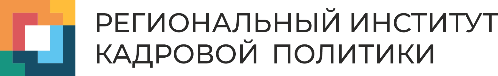 Тревожная тенденция 2021 года
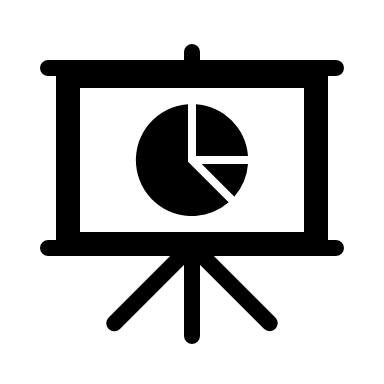 О разработке методики определения готовности обучающихся ПОО выпускных курсов к самостоятельной жизни
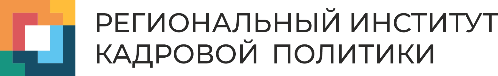 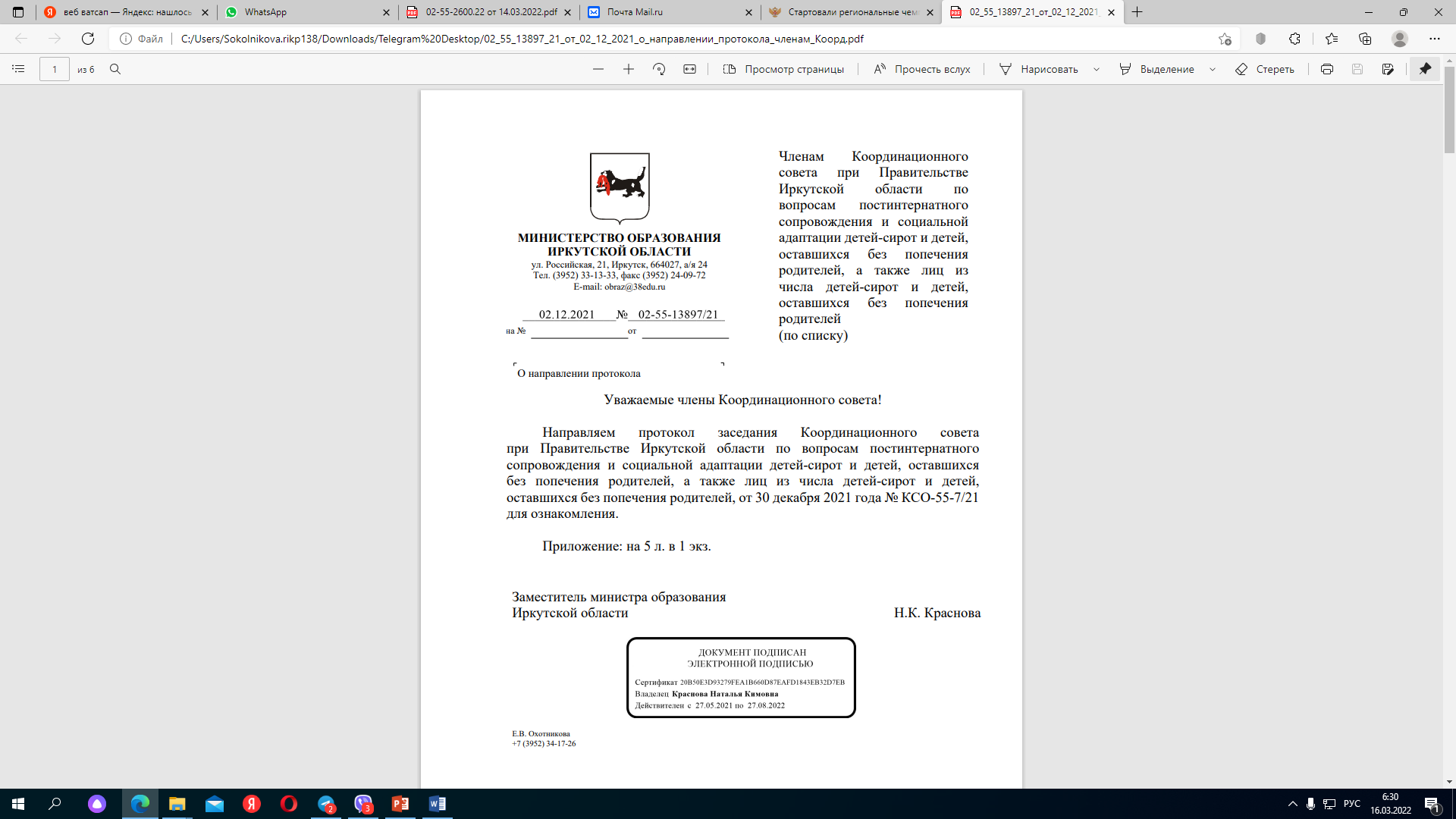 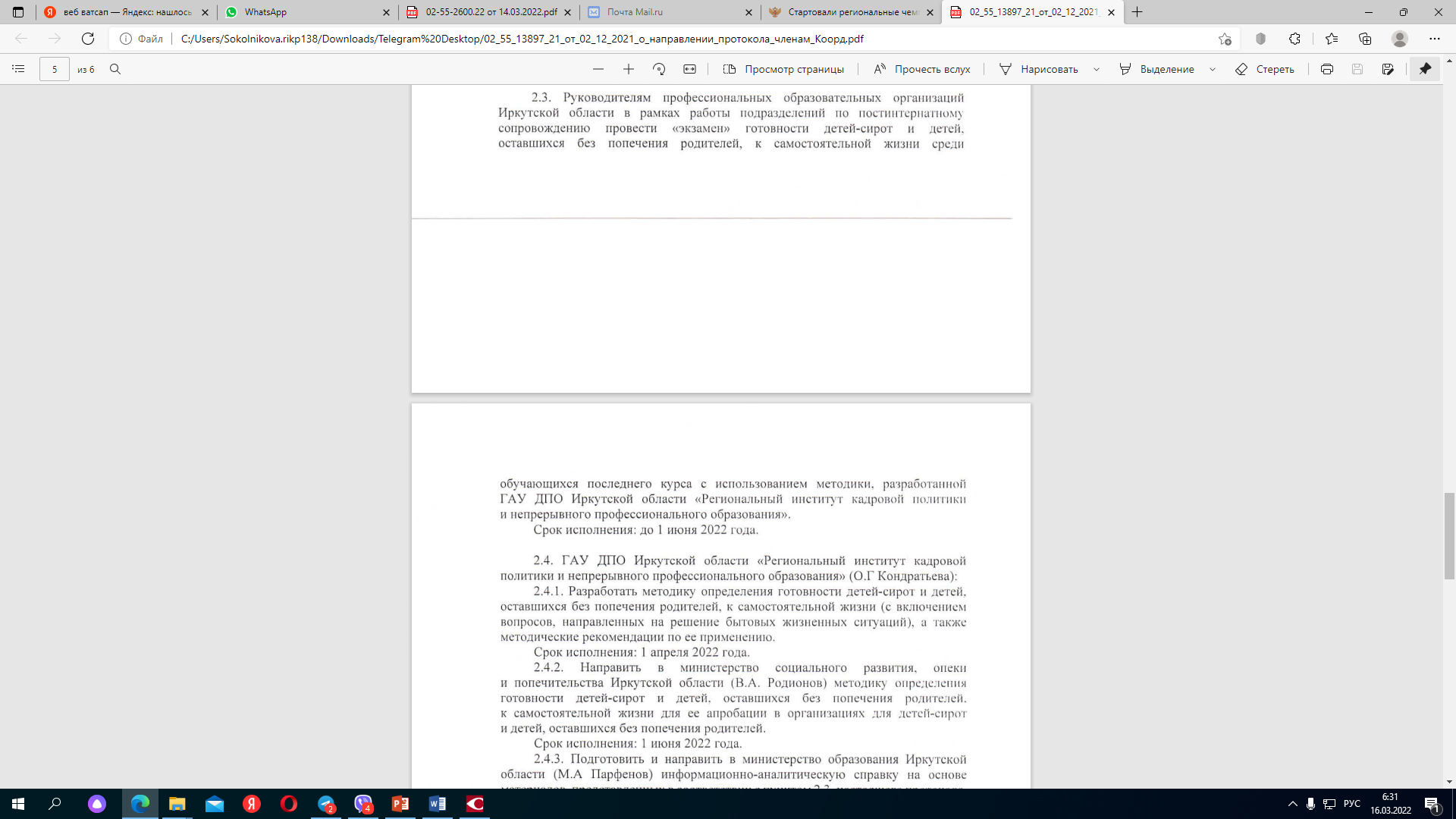 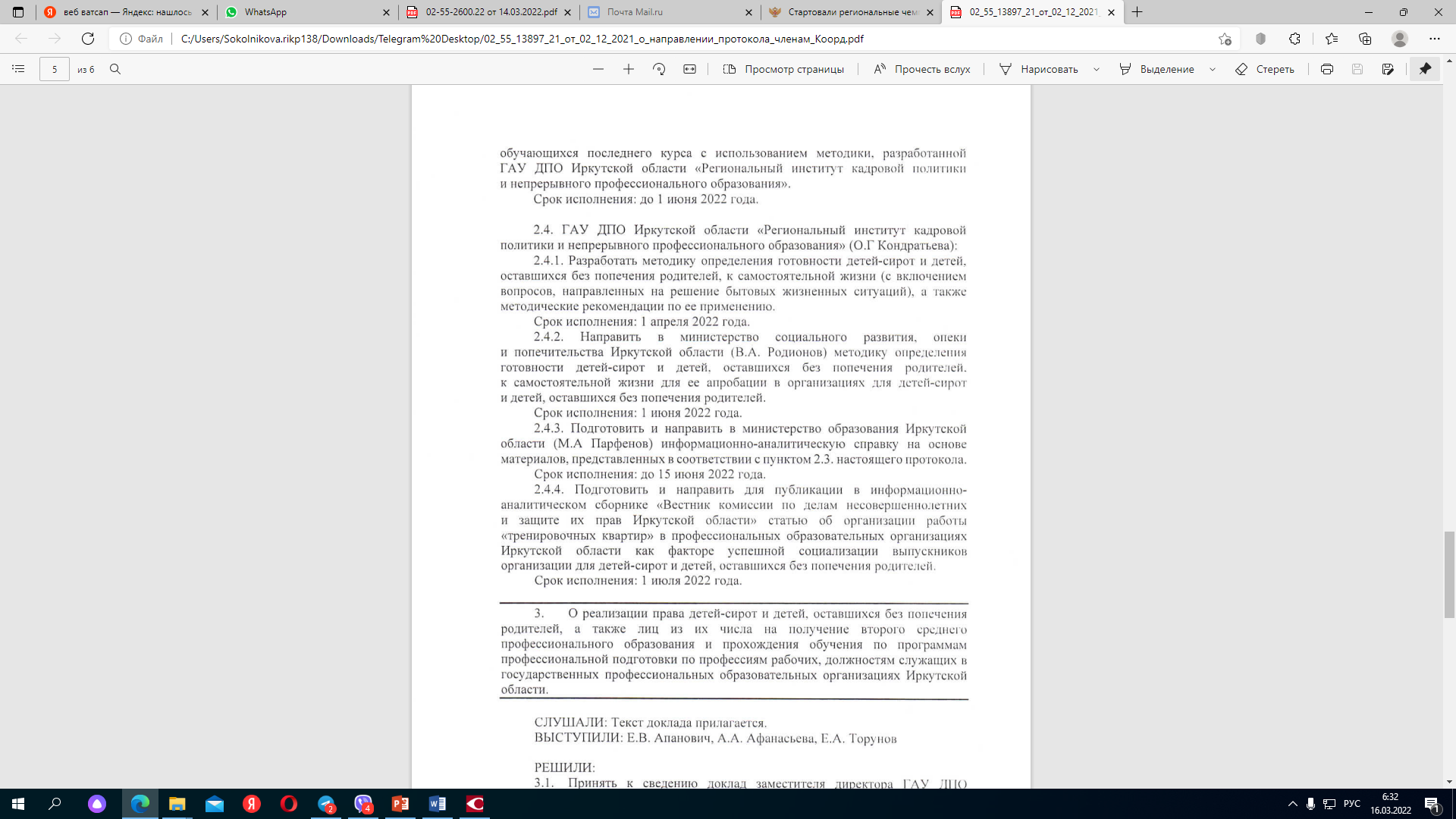 Актуальные направления постинтернатного сопровождения
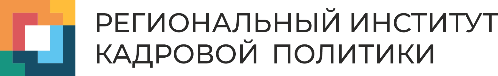 Резолюция XVIII съезда Уполномоченных по правам ребенка в субъектах Российской Федерации
Постановление Комиссии по делам несовершеннолетних и защите их прав Иркутской области
04.06.2021 г.

п.1.1.3
Поручить руководителям подведомственных профессиональных образовательных организаций усилить контроль за успеваемостью детей-сирот, лиц из числа детей-сирот и детей, оставшихся без попечения родителей, обучающихся в ПОО, в целях минимизации случаев отчисления.

п.2.1.4.4
Обеспечить полный охват внеурочной деятельностью обучающихся детей-сирот, детей, оставшихся без попечения родителей, а также лиц из их числа.
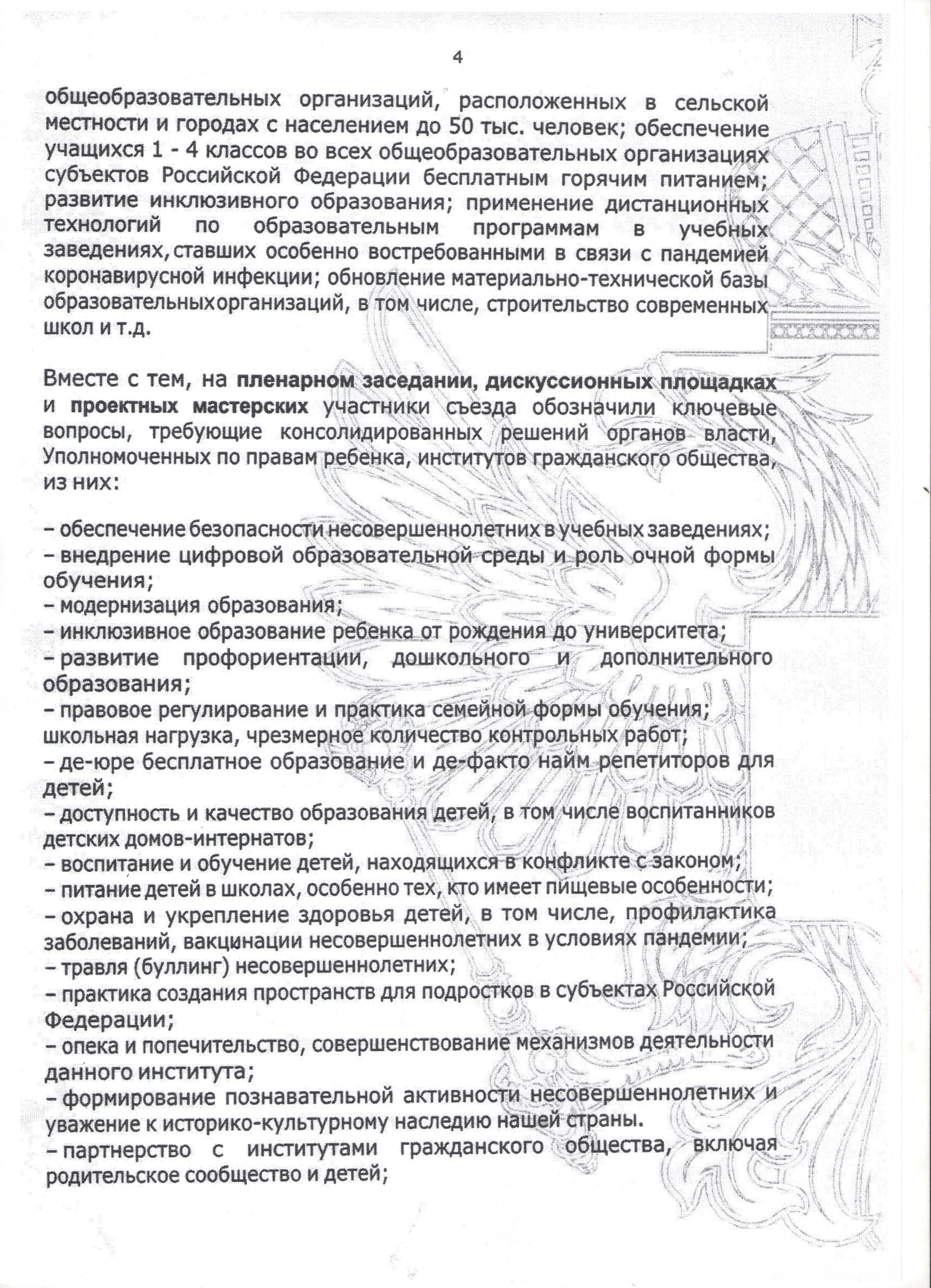 Разработать программу повышения квалификации для педагогических работников по вопросам психолого-педагогической организации образовательного процесса детей-сирот в
образовательных организациях дошкольного, начального общего, основного общего образования, среднего профессионального образования
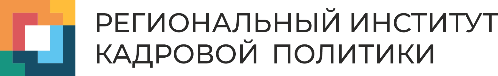 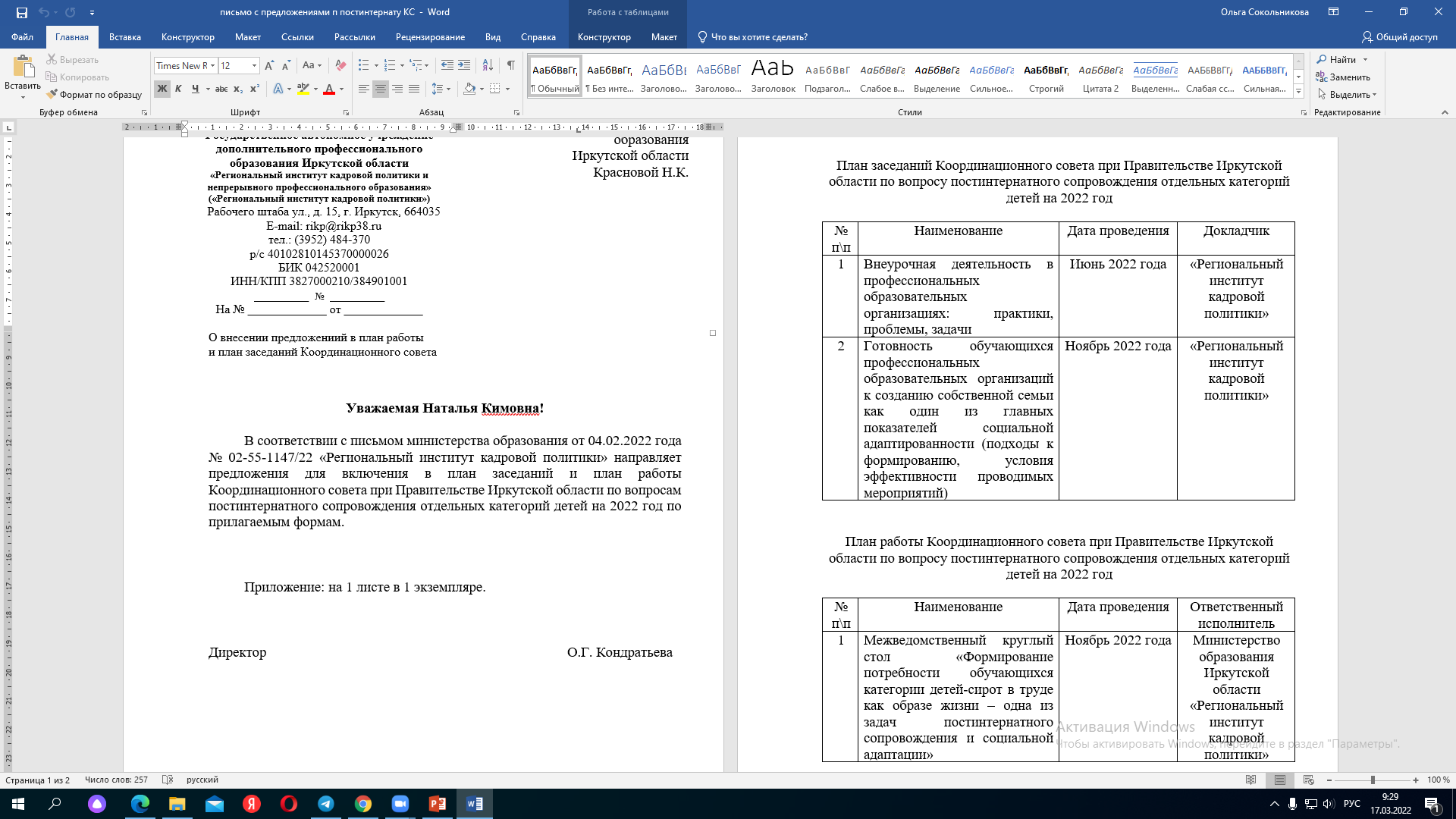 В соответствии с письмом министерства образования от 04.02.2022 года № 02-55-1147/22 «Региональный институт кадровой политики» направляет предложения для включения в план заседаний и план работы Координационного совета при Правительстве Иркутской области по вопросам постинтернатного сопровождения отдельных категорий детей на 2022 год по прилагаемым формам.
Изучение и обобщение эффективных практик постинтернатного сопровождения в профессиональных образовательных организациях Иркутской области
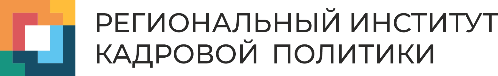 Информационная поддержка
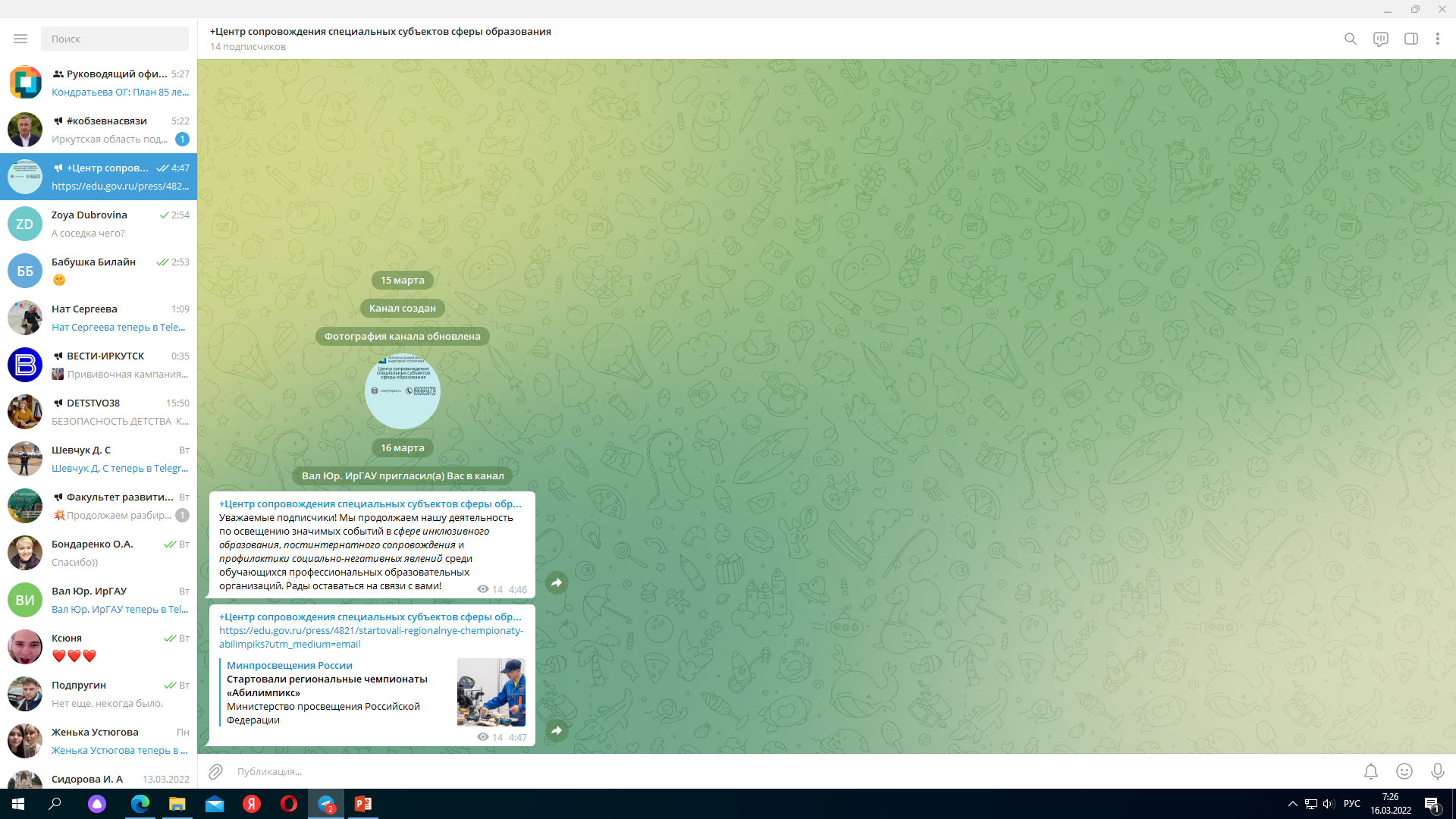 Telegram
мессенджер
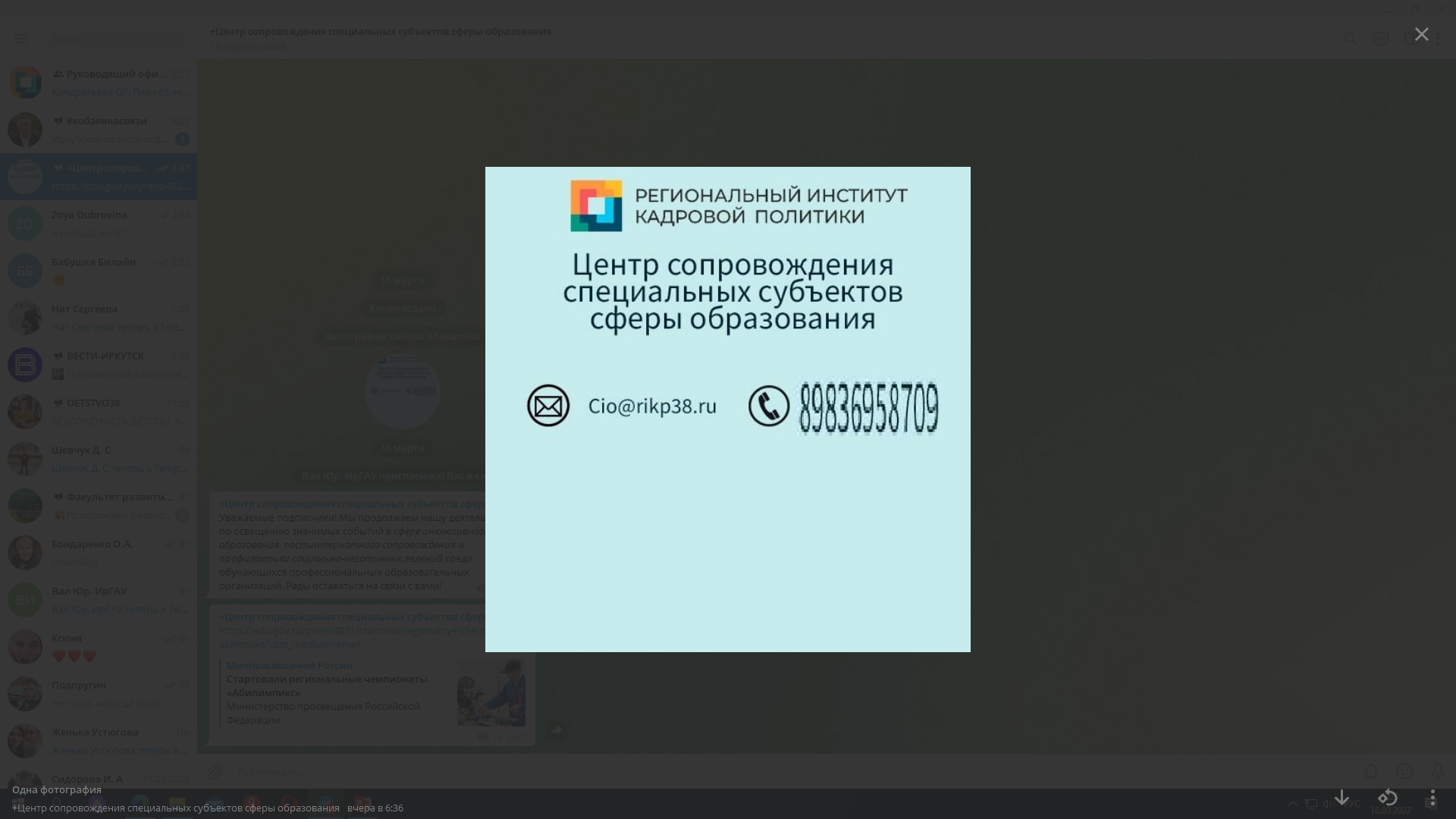 https://t.me/tsentr_soprovozhdeniya
          ссылка
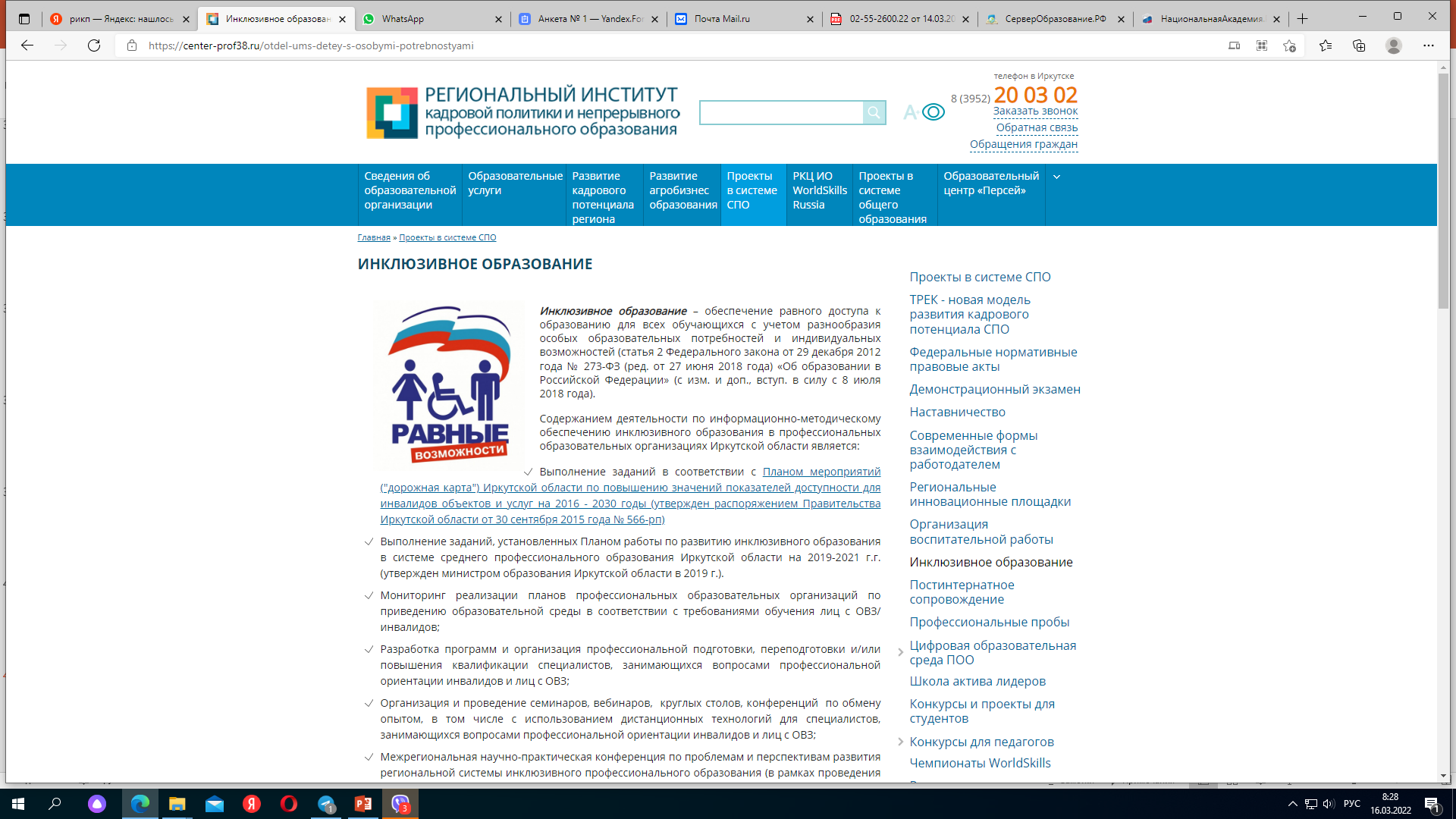 РИКПНПО | Современный центр обучения
           сайт
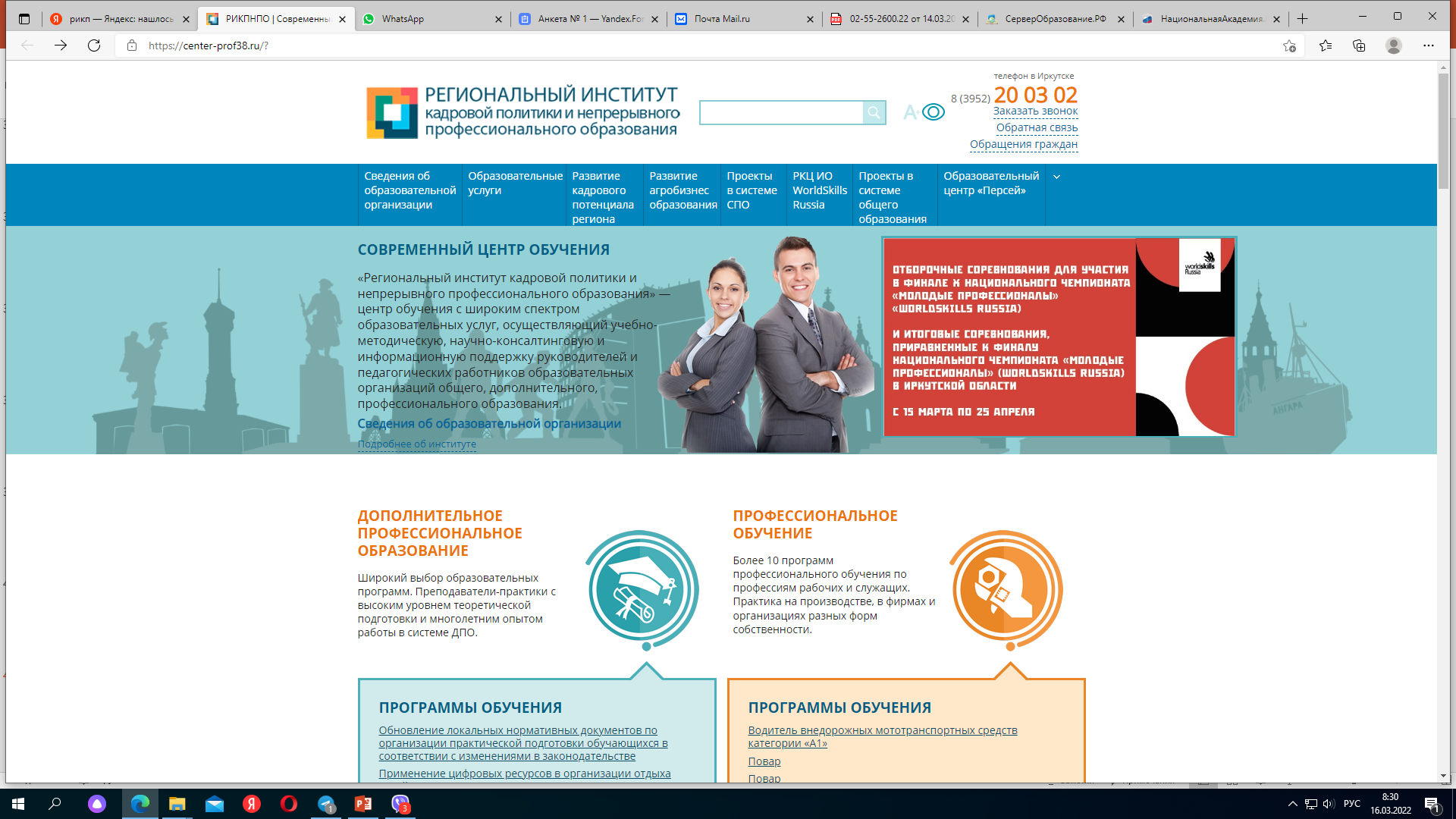 https://center-prof38.ru/otdel-ums-detey-s-osobymi-potrebnostyami
       ссылка